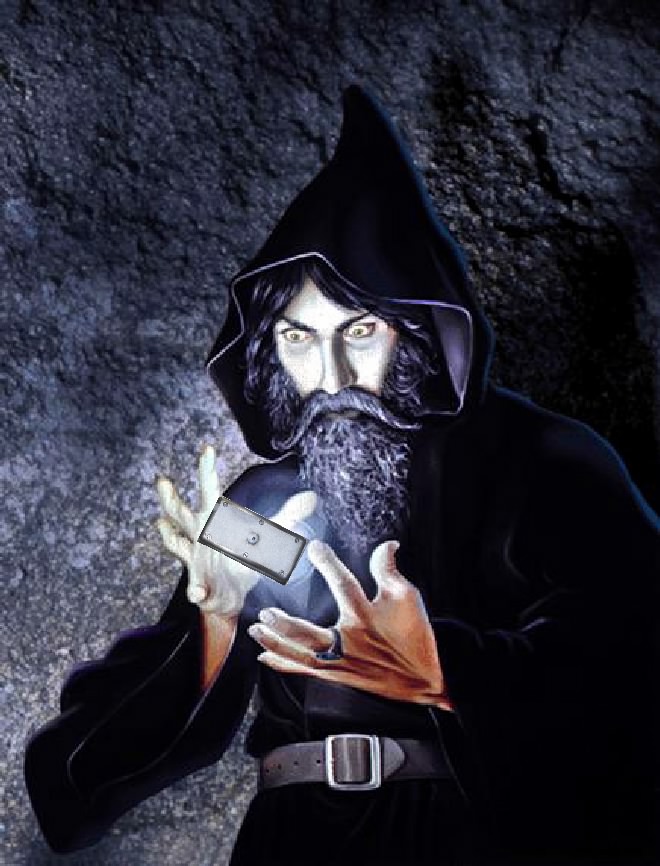 35 years of H- ions at Fermilab
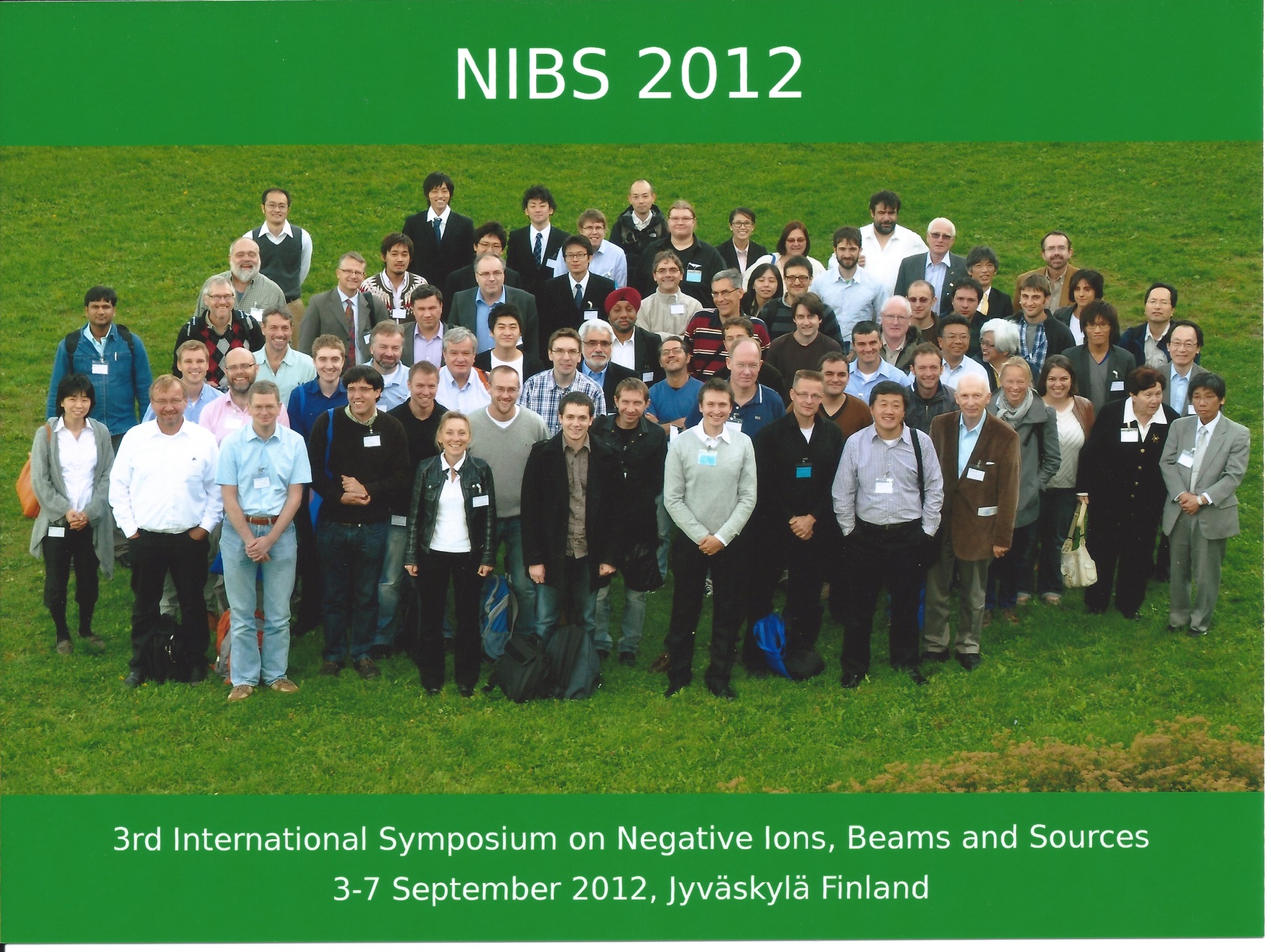 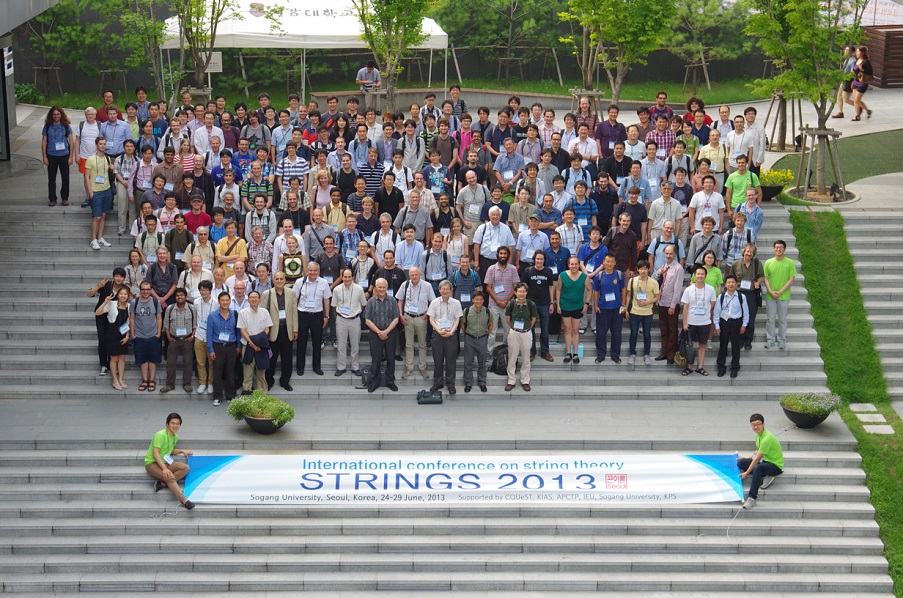 Outline:

How we got here
Where we are
Where we are headed
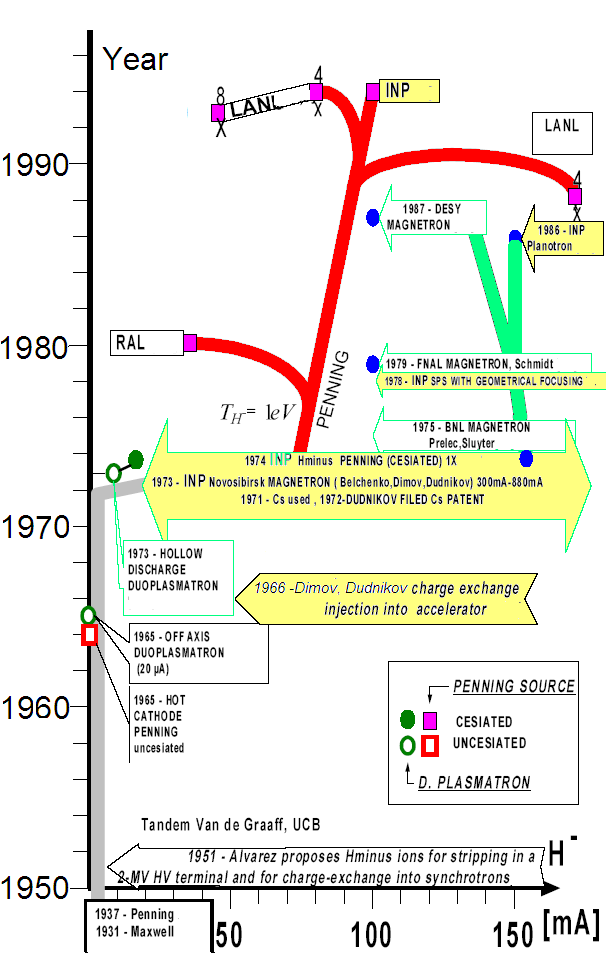 Figure: V.Dudnikov
Surface production of ions
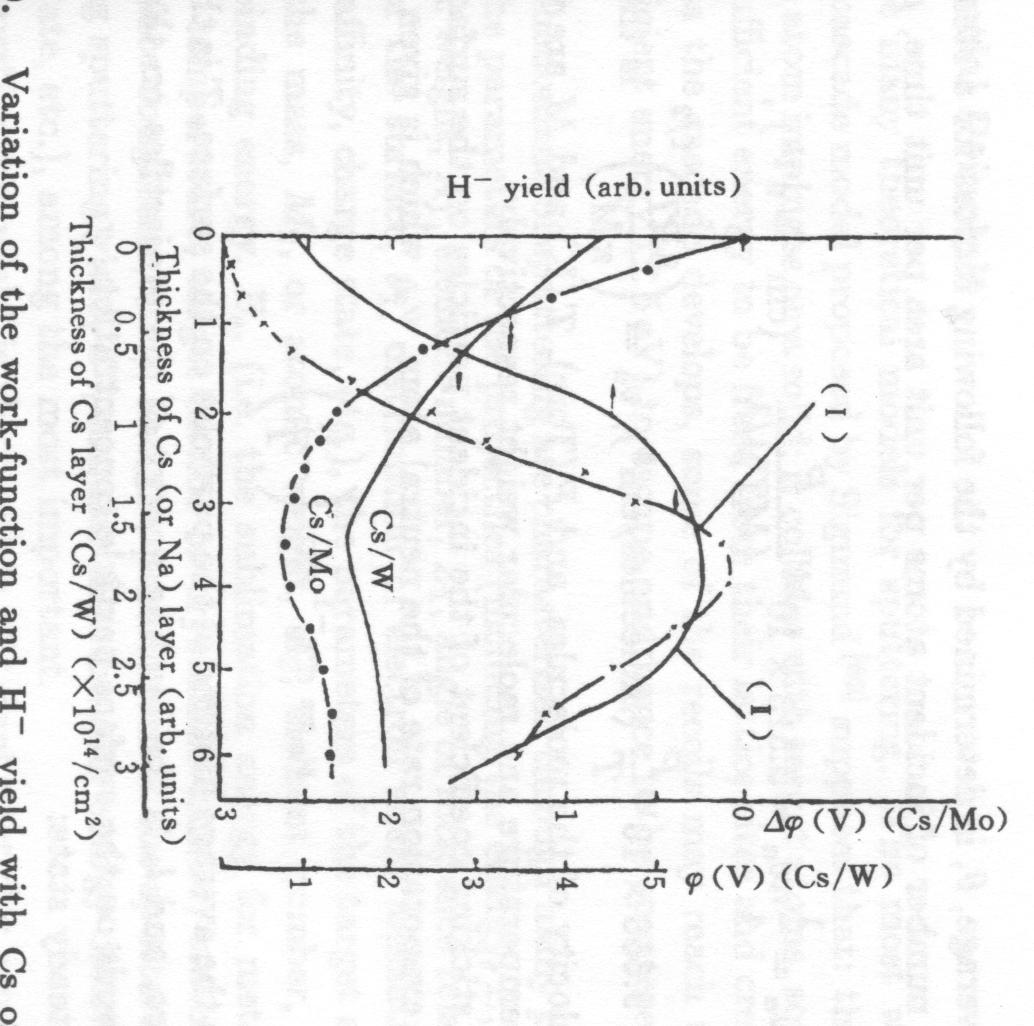 Metals have an abundance of loosely bound electrons, for molybdenum it takes 4.6eV to removed an electron.
Cesium has a work function of 2.1eV, but  can lower the surface work function of molybdenum to 1.6eV with a 0.6 monolayer.
Since the work function exceeds the electron affinity of hydrogen atoms, a majority of hydrogen particles leave the surface as neutrals. However a few will pick up an excess electron when leaving the surface.
Some of these H- ions will make their way though the plasma to the anode and be extracted.
4.6eV:Mo
2.1eV:Cs
1.6eV:Cs on Mo
Zhang: Ion Sources
Magnetron sources
H2
Mo
Cathode (-)
Cs
e-
Cs
H+
e-
H2+
Cs+
~1 mm
B
Anode (+)
H-
e-
Figure: Martin Stockli
Plasma parameters
In gas discharge plasma positive hydrogen and cesium ions are formed
These ions are accelerated toward the cathode
Some of the ions that strike the surface have enough energy to “bounce” off the surface, and some small number of those leave the surface as H- ions.
nH2 ~ 1016 cm-3
ne ~ 1013-1014 cm-3
Te ~ 1eV / 15 eV
Prototype magnetron H- ion source bought by FNAL for $40k from Brookhaven in the late 70’s
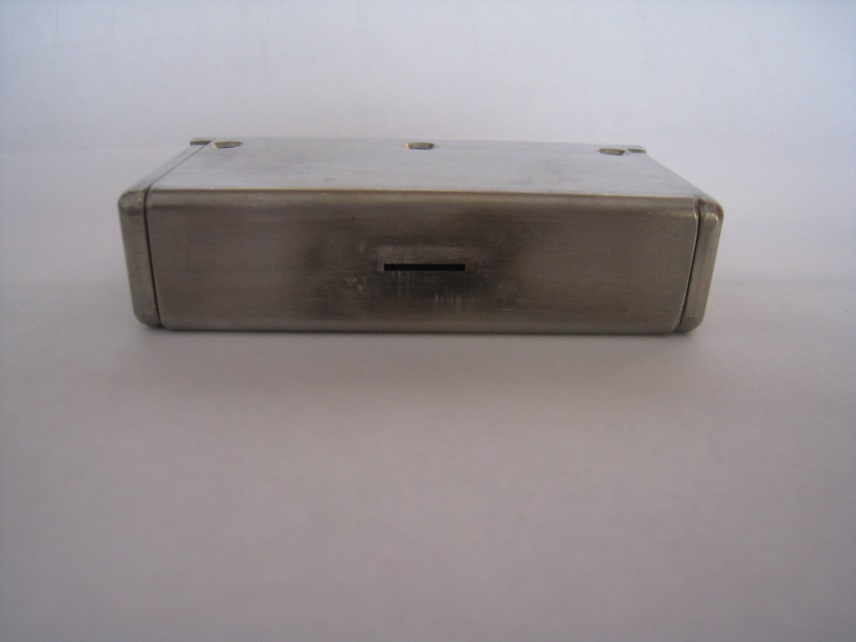 This source was designed for fusion  research
Low current DC source
Large gas volume (important later on)
Used Cs pellets to enhance H- production
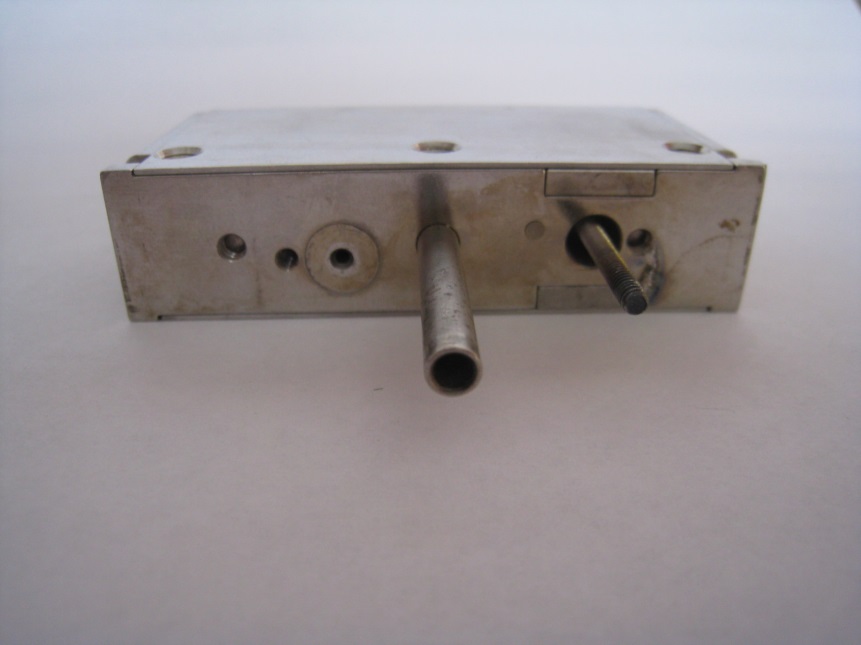 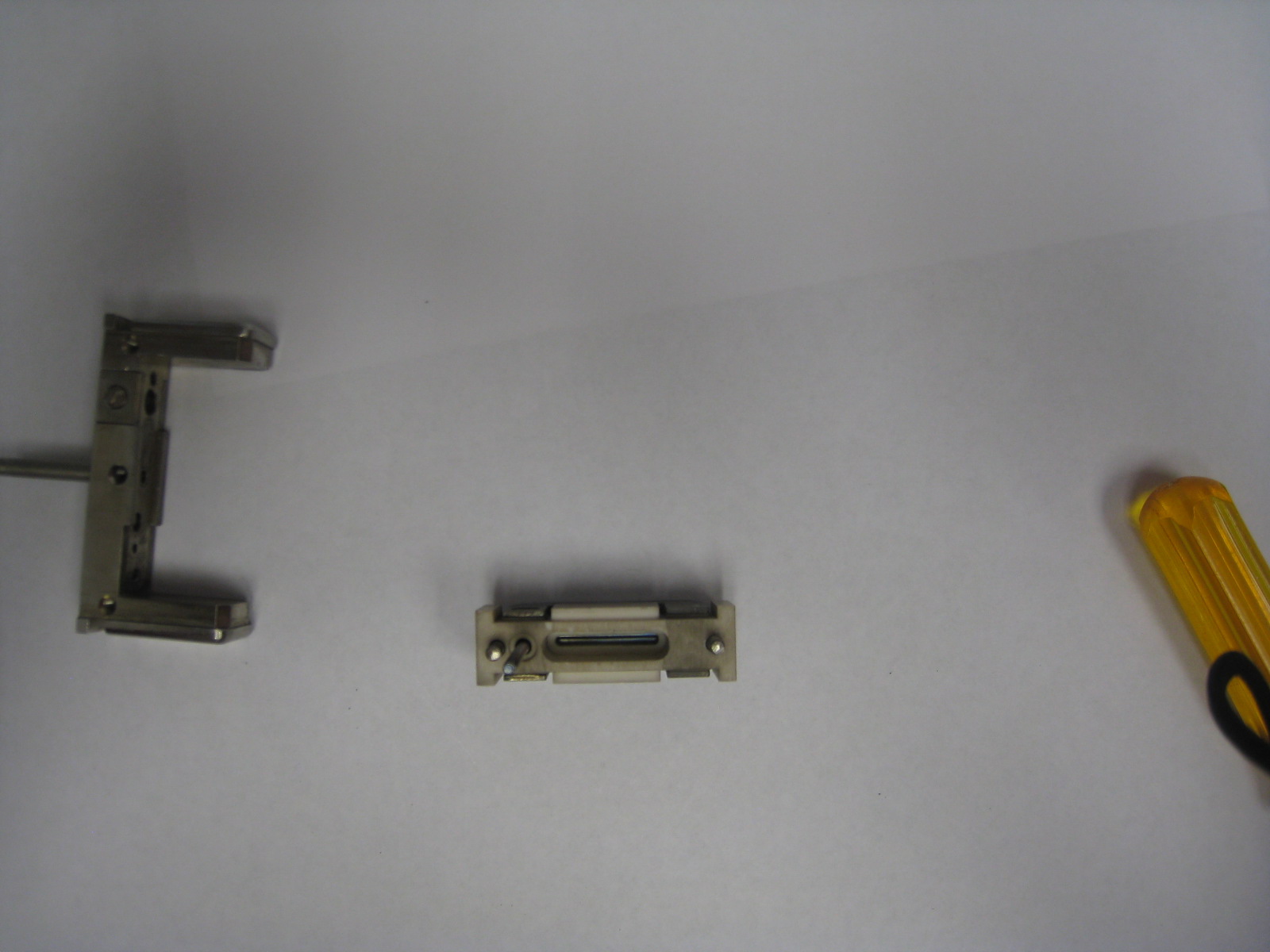 Hydrogen inlet
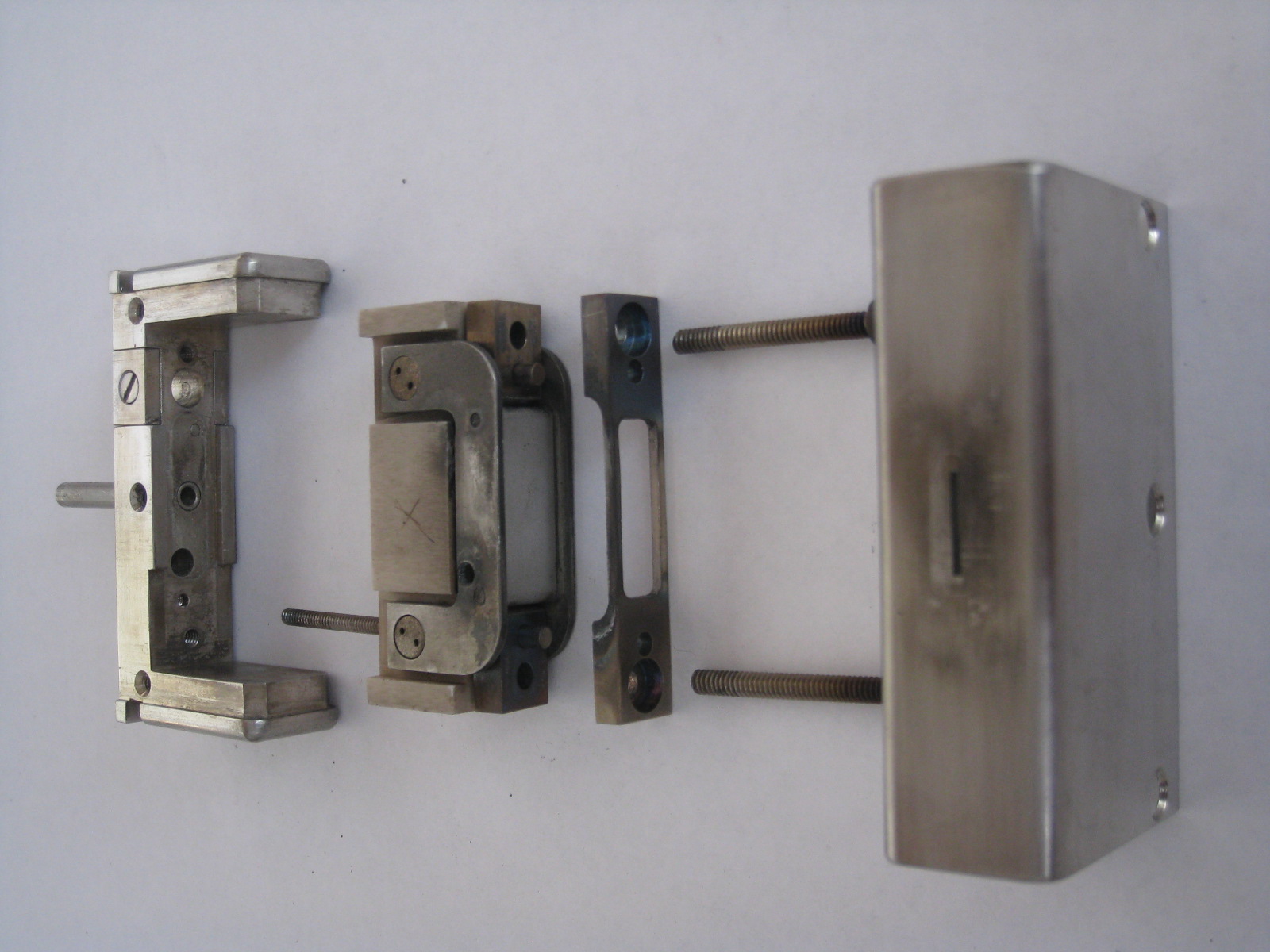 Source Body
Cathode connection
Anode
Cathode
Anode cover plate (extraction aperture)
3in
BNL source was installed in bell jar and tested at 15Hz
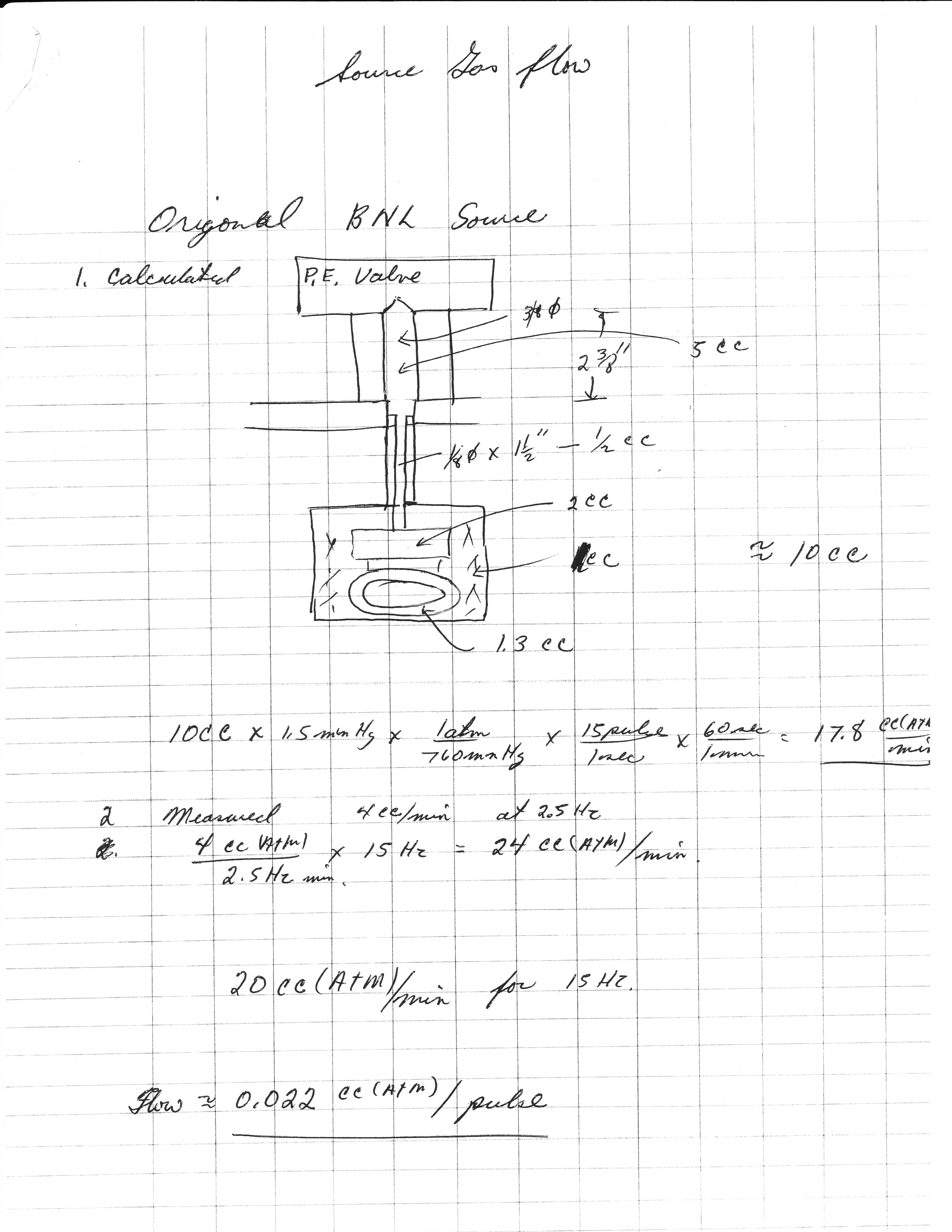 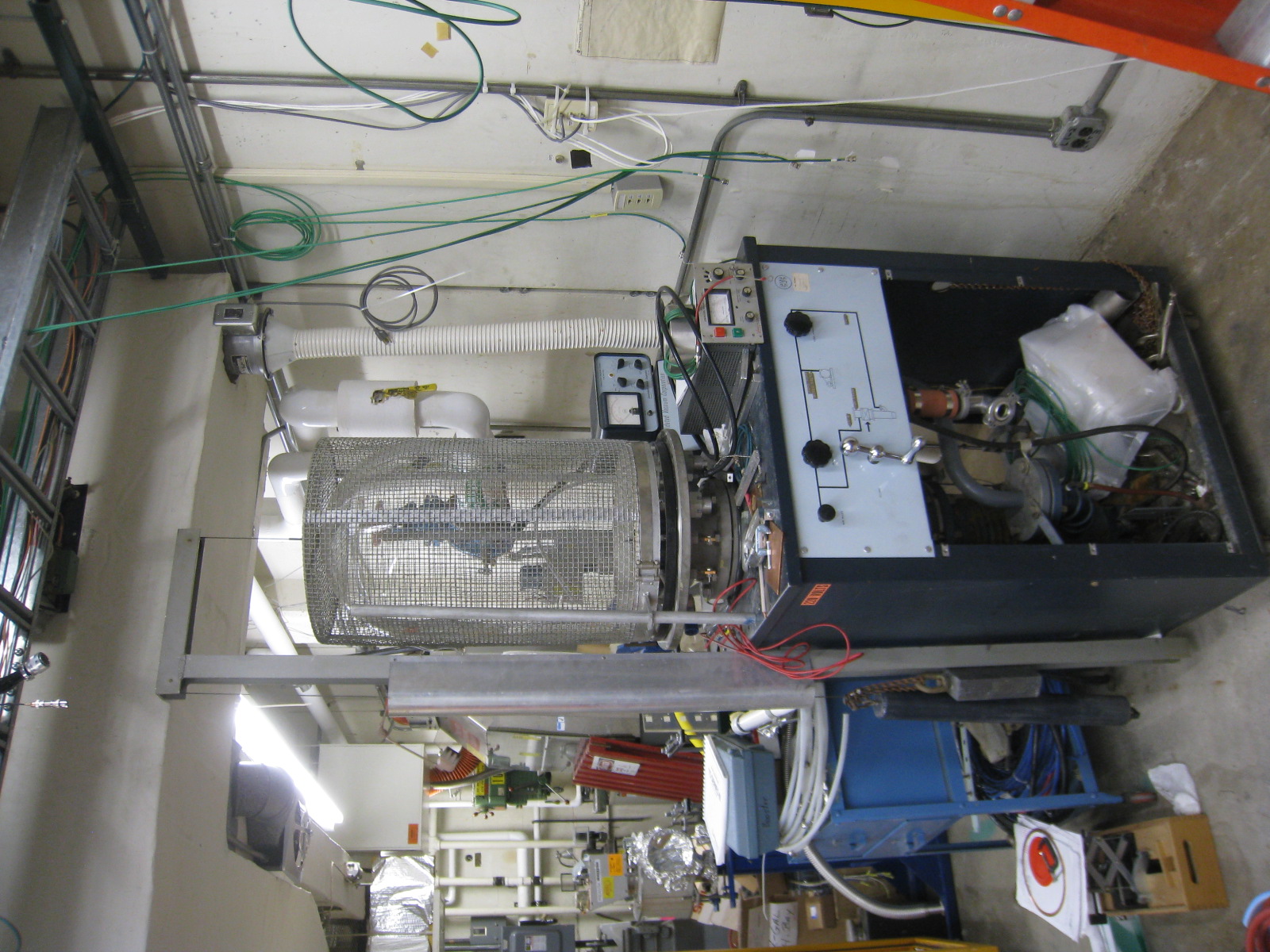 Interesting side note early test were done using cesium chromate and titanium powder to make cesium tablets that were inserted into the cathode
Chuck Schmidt chose the new source volume based on source pressure.
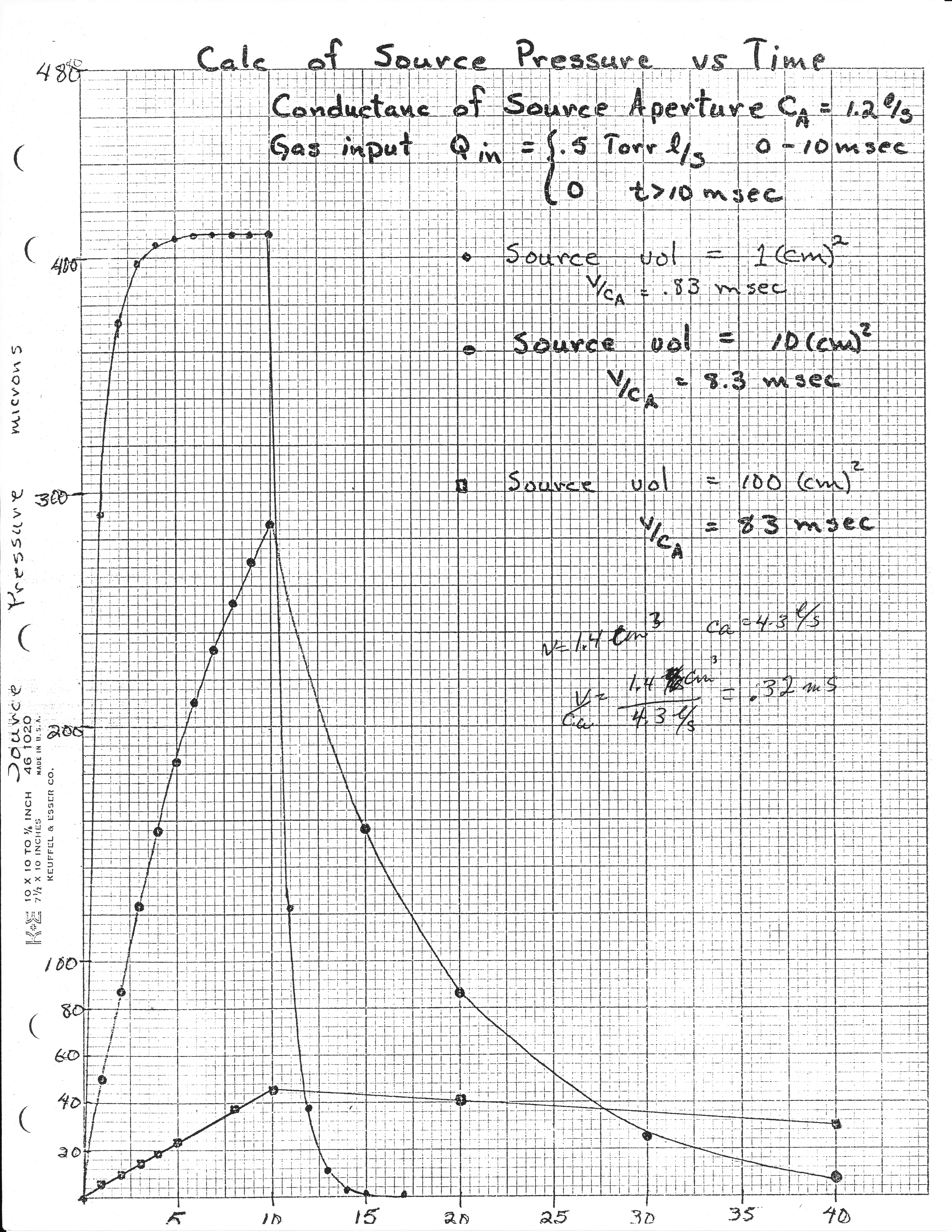 The fill time of the BNL source was 8.3ms and it did not reach high enough pressure for plasma to form at 15Hz reprate.
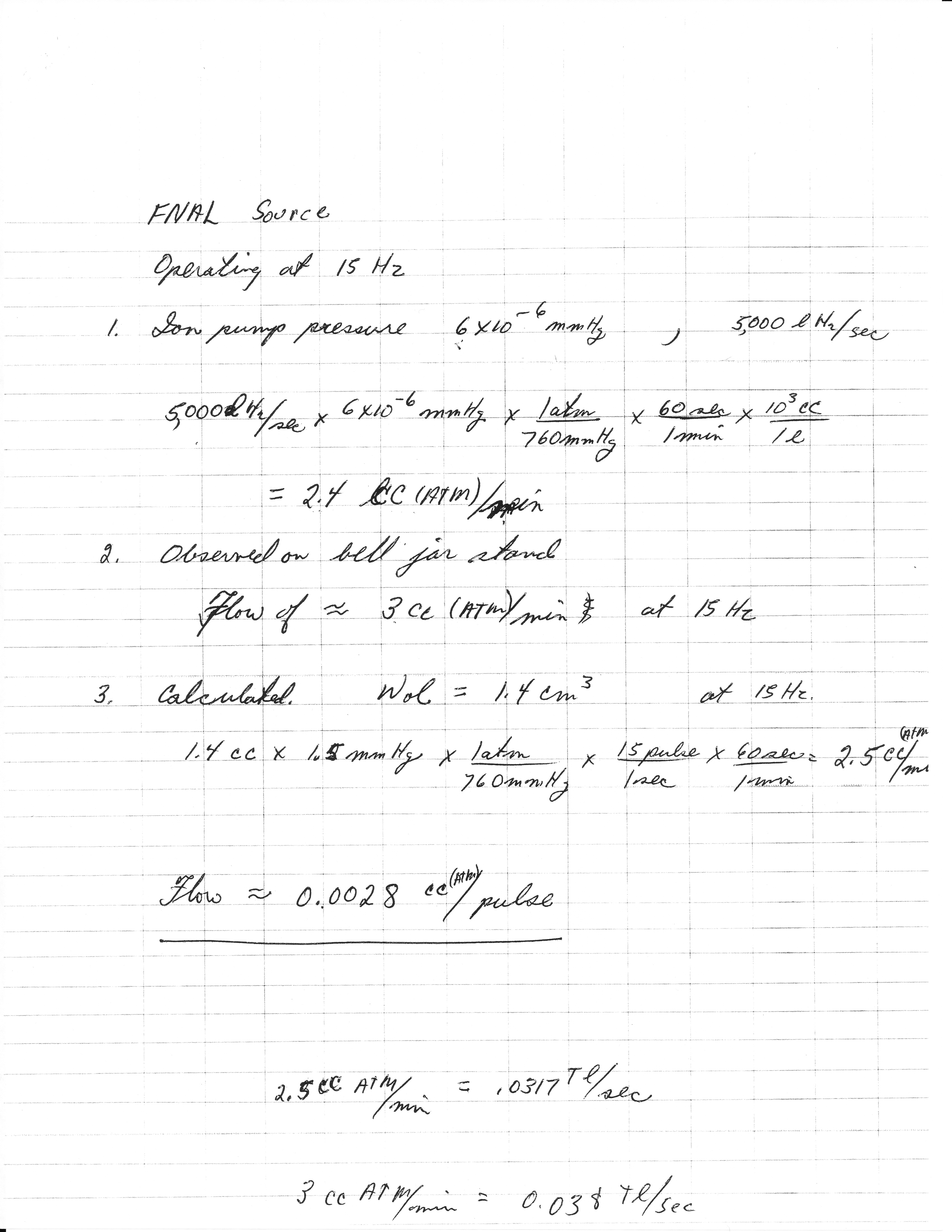 Original source drawings done on CW Schmidt’s kitchen table in 1976
Clever design by Chuck Schmidt reduced internal volume by a factor of 10 !
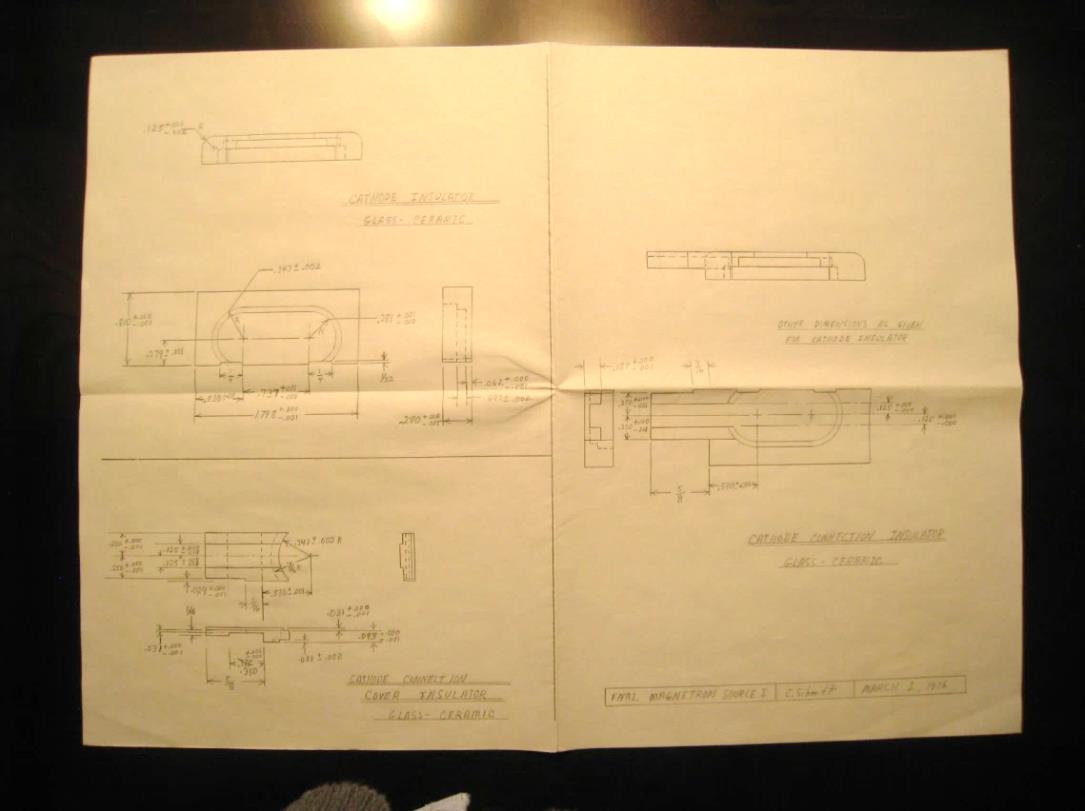 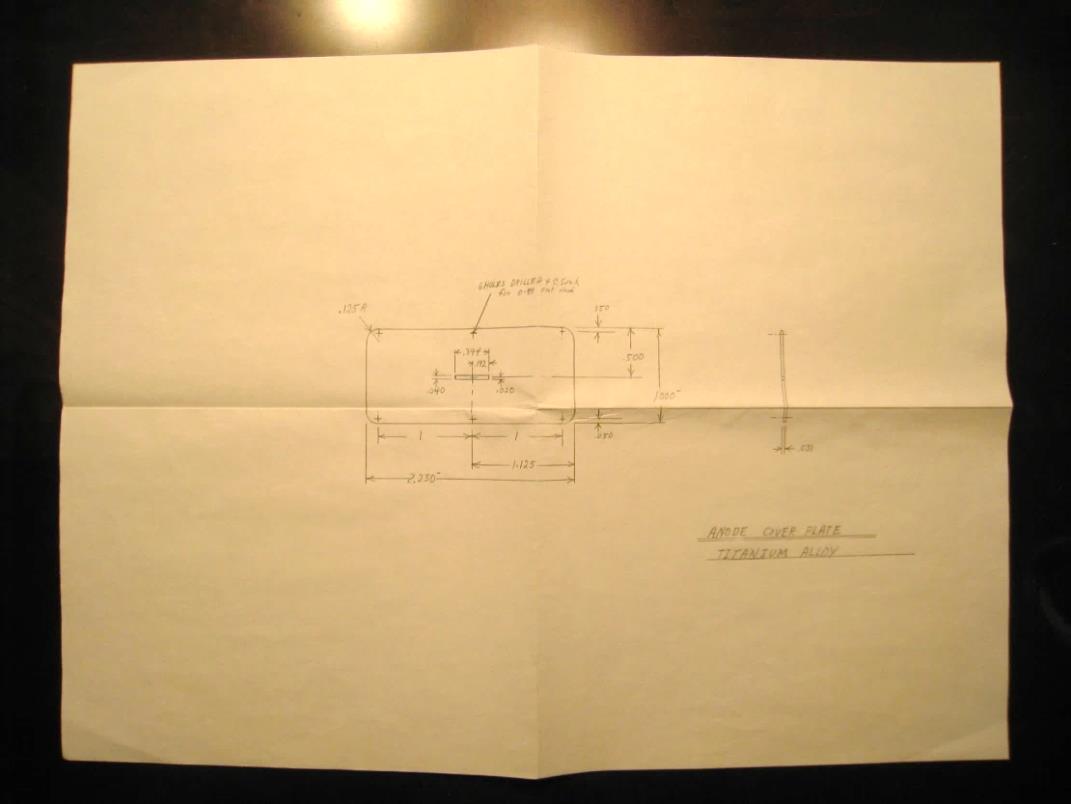 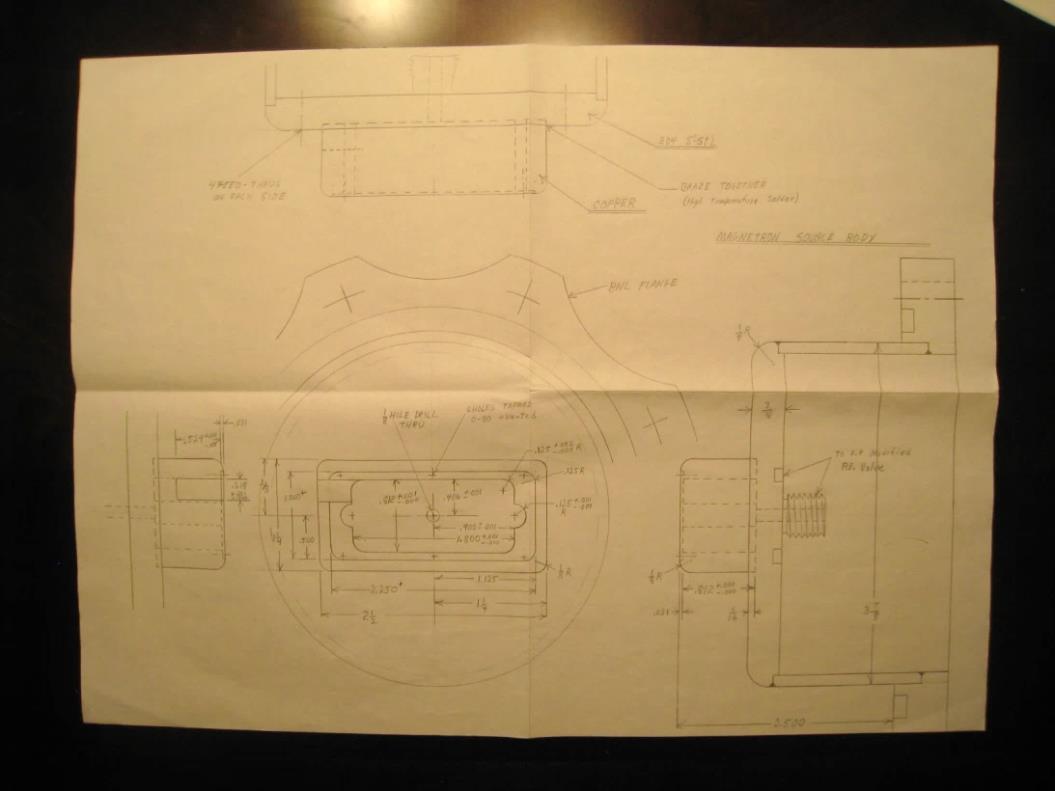 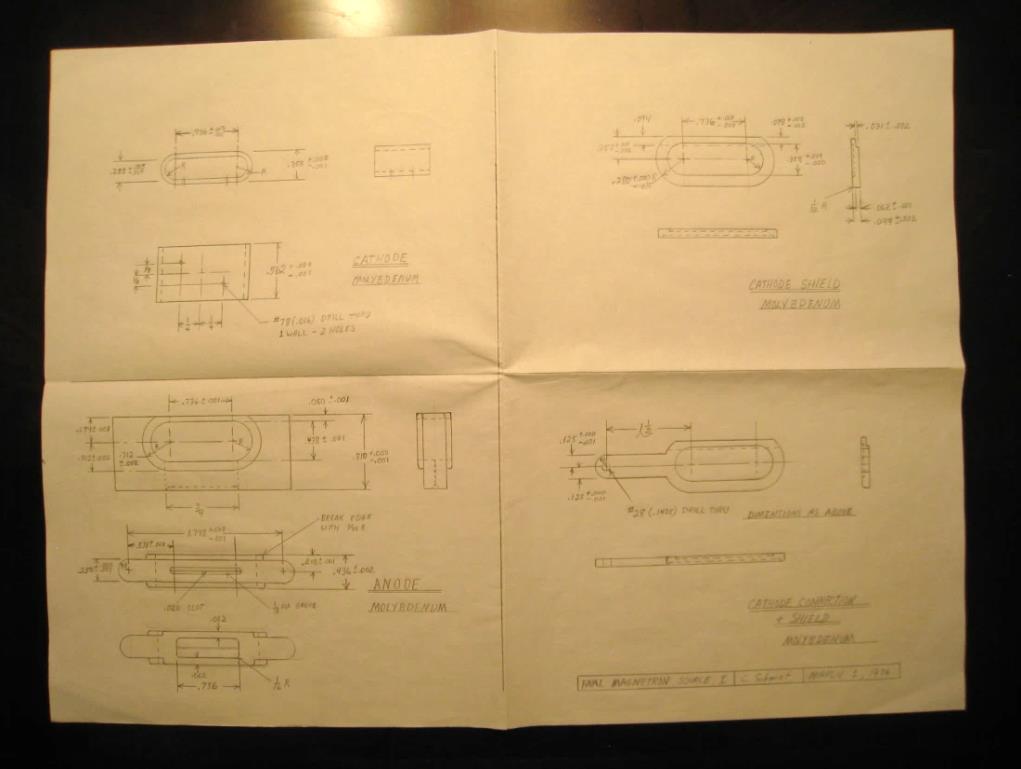 Chuck’s source that was used in the Cockcroft-Walton accelerators:
Compact size
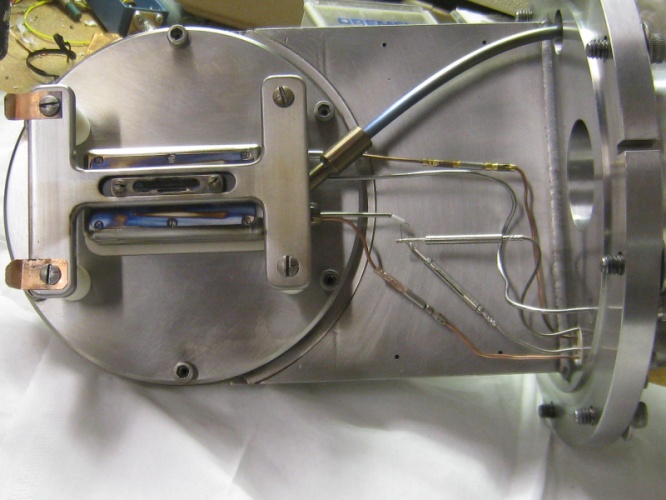 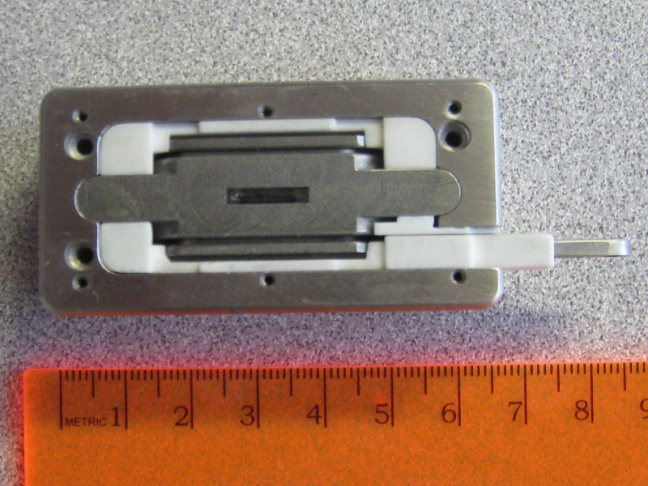 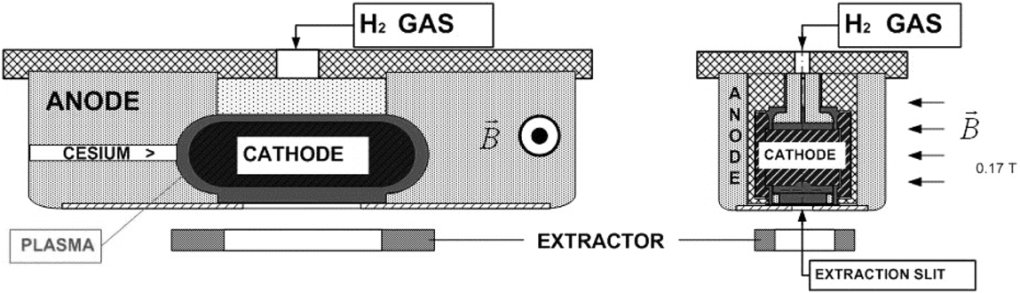 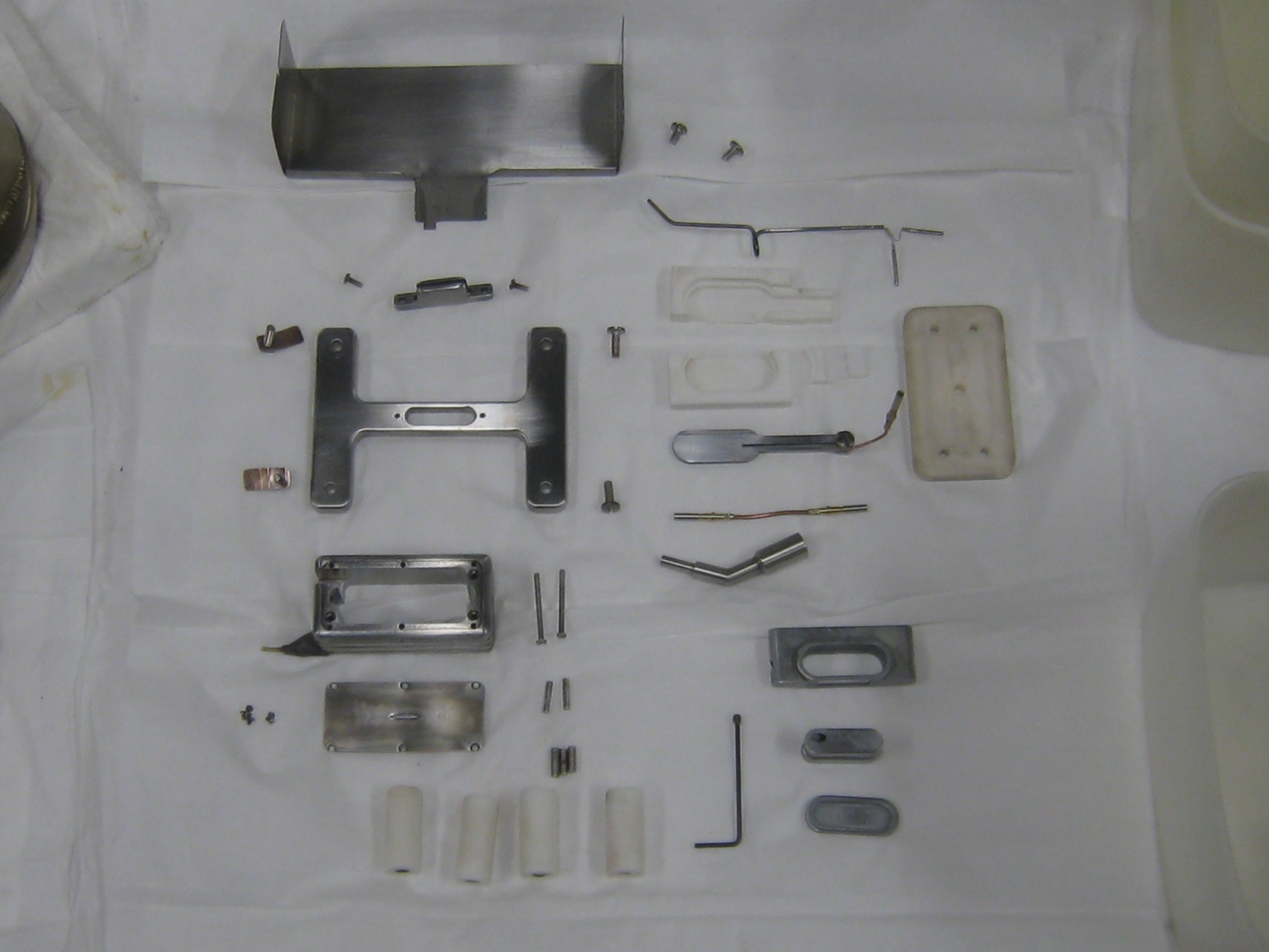 Chuck Schmidt’s original design. 
Based on the BNL source
Appropriate for  pulsed operation.
extractor
Anode
Anode cover plate
Mo cathode
Extraction aperture
1mm x 0.1mm
The original magnetron used a flat cathode which will become very important later on !
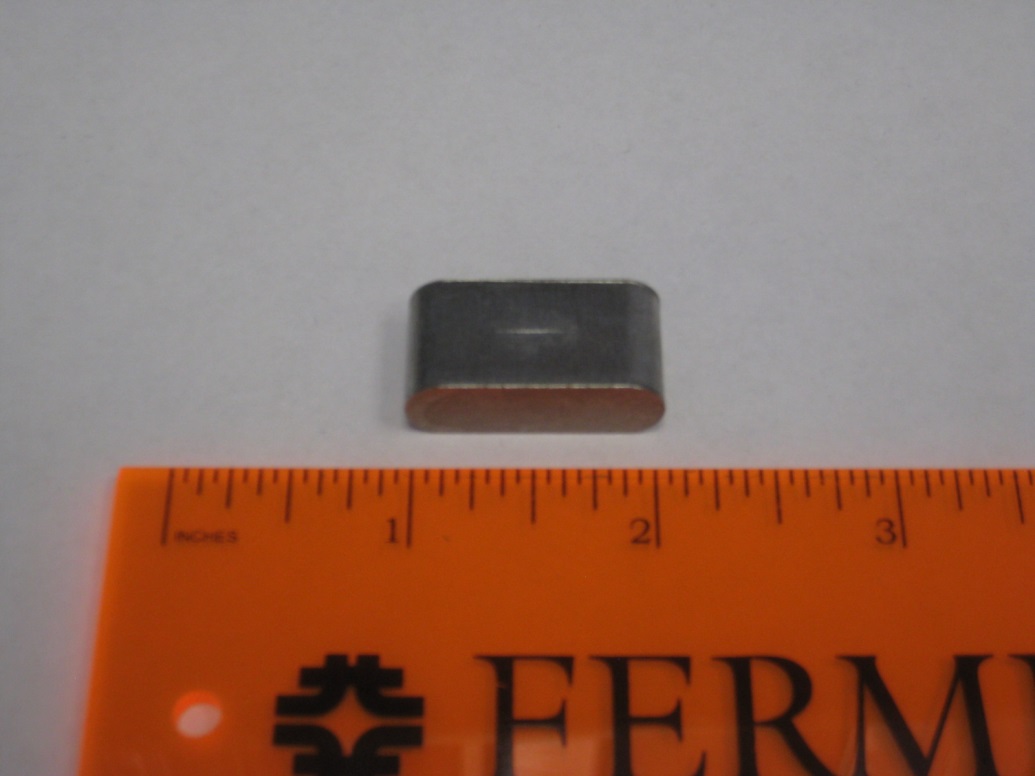 Cockcroft-Walton
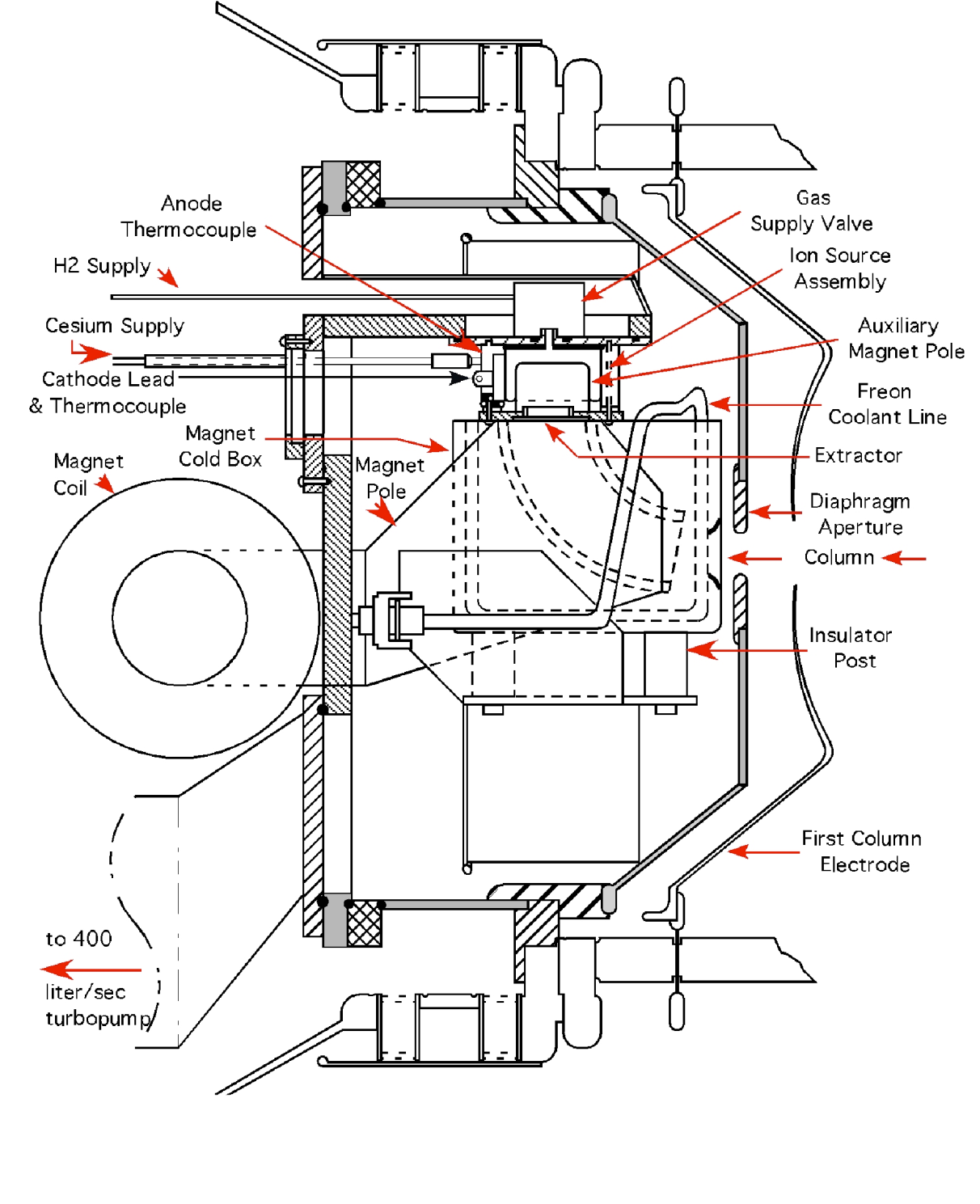 The source was mounted pointing down with a 90deg bend magnet.
There was a cold box that trapped Cs before it entered the accelerating column.
Co-extracted electrons swept away by the bend magnet
H-
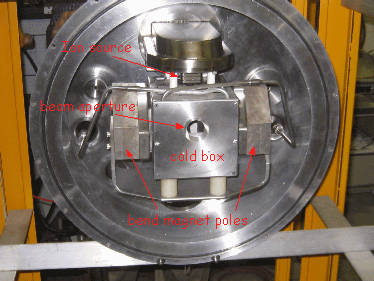 Cockcroft- Walton continued
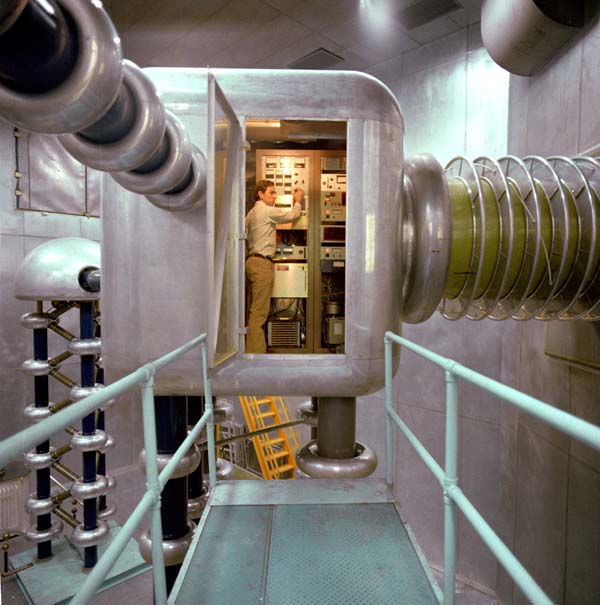 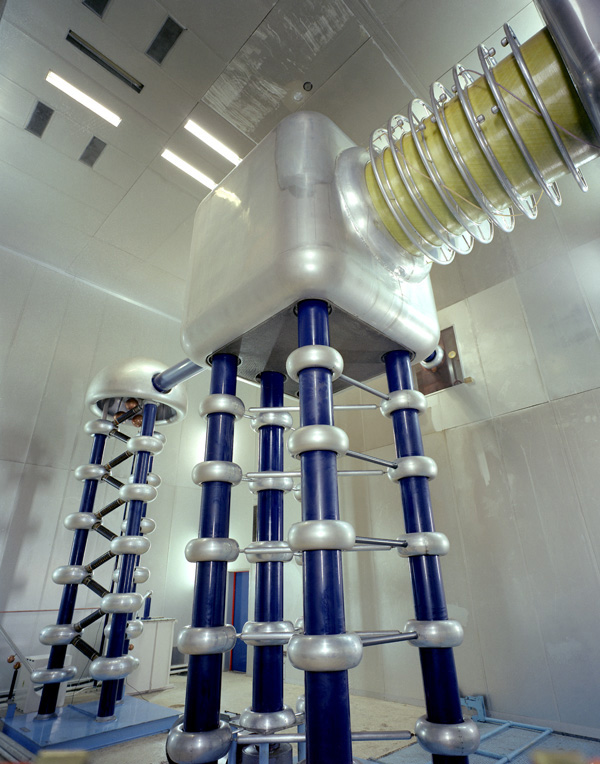 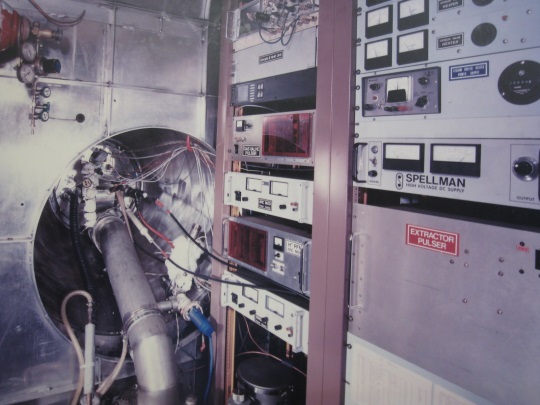 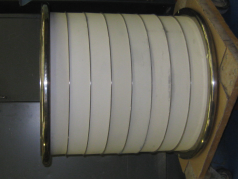 750keV accelerating column
100kV between each electrode
Dome contains ion source electronics and vacuum pumping
The 1st H- ions accelerated down Linac
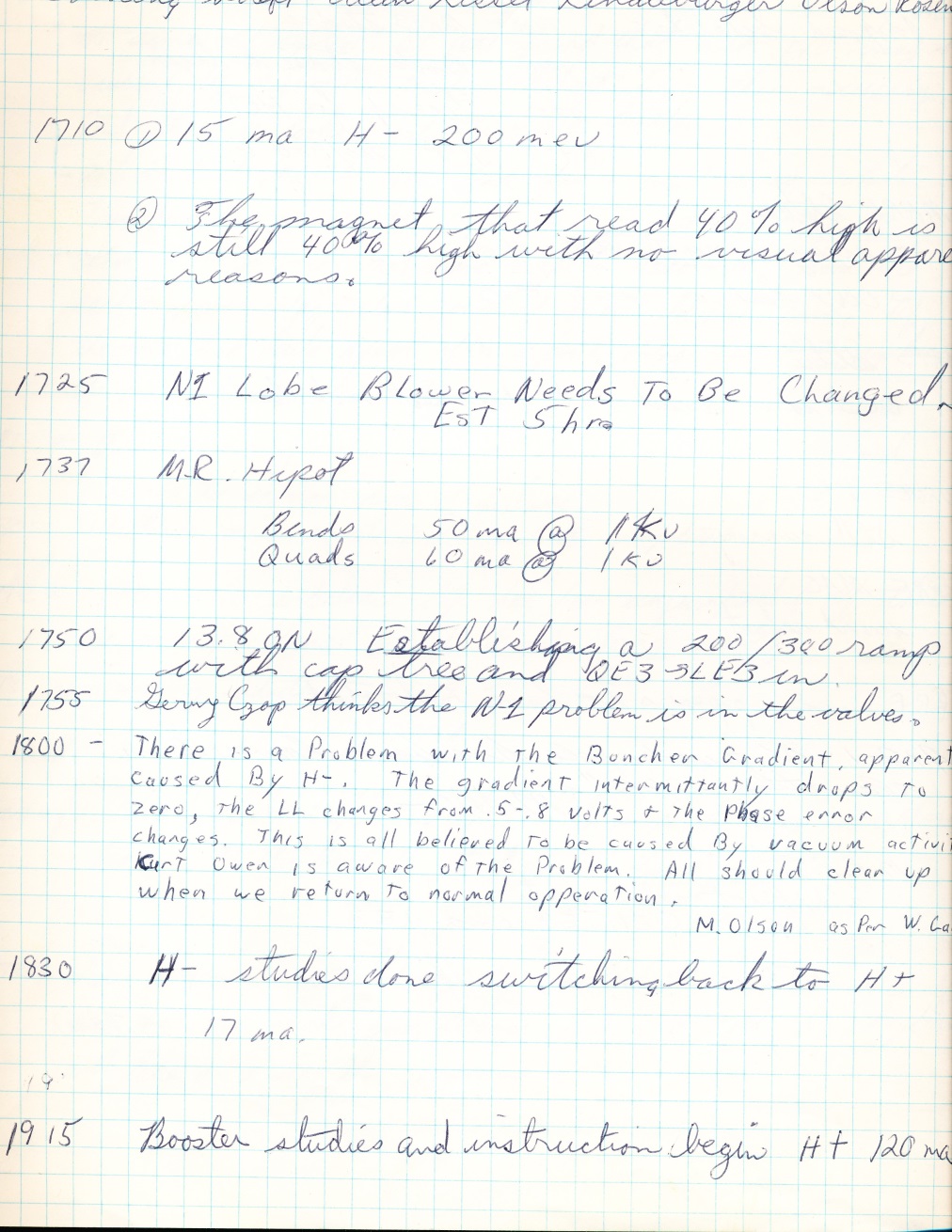 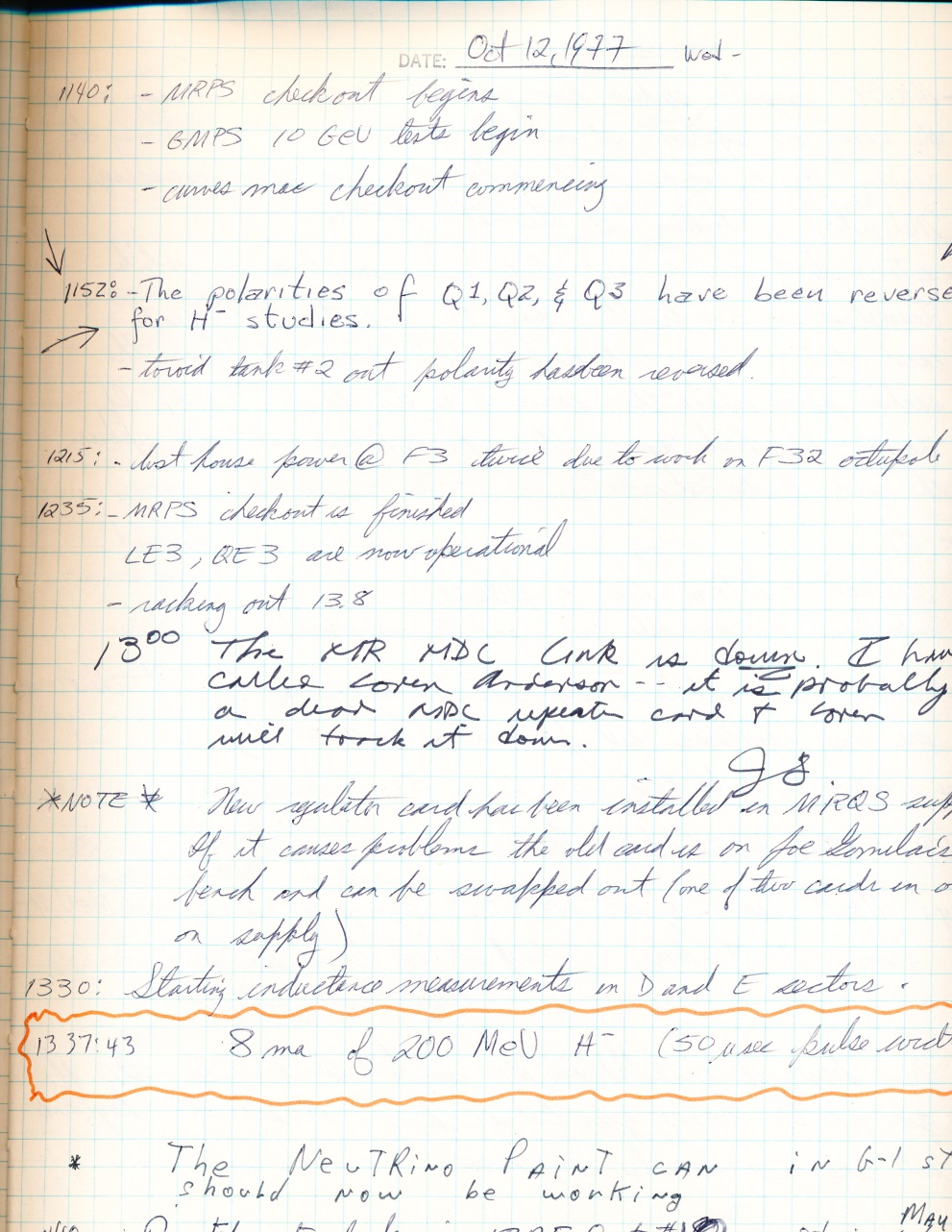 Like all good accelerator experiments, it took less than 1 shift to prove that it works !
The original cathode was used for years. Then it was decided to grove the cathode on one side to help focus the beam at the anode extraction slit. This was a huge improvement. Later, the cathodes were grooved all the way around thinking that it would reduce “noise” in the extracted beam current which was thought to be the result of too low of a plasma volume.
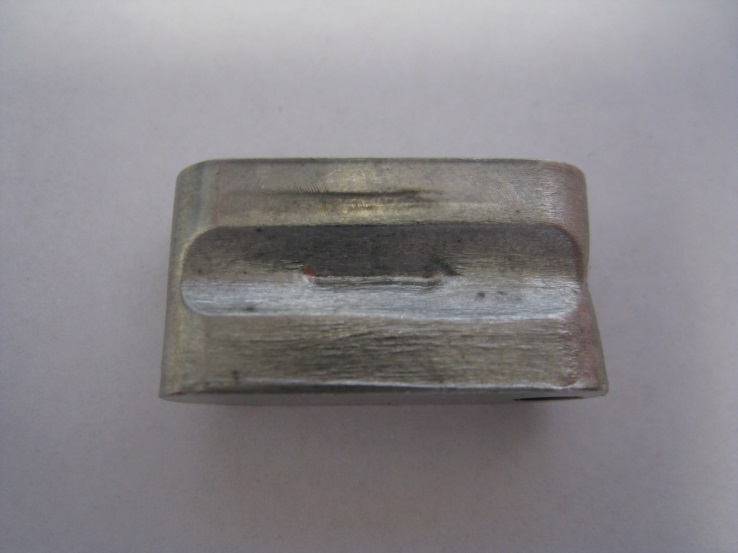 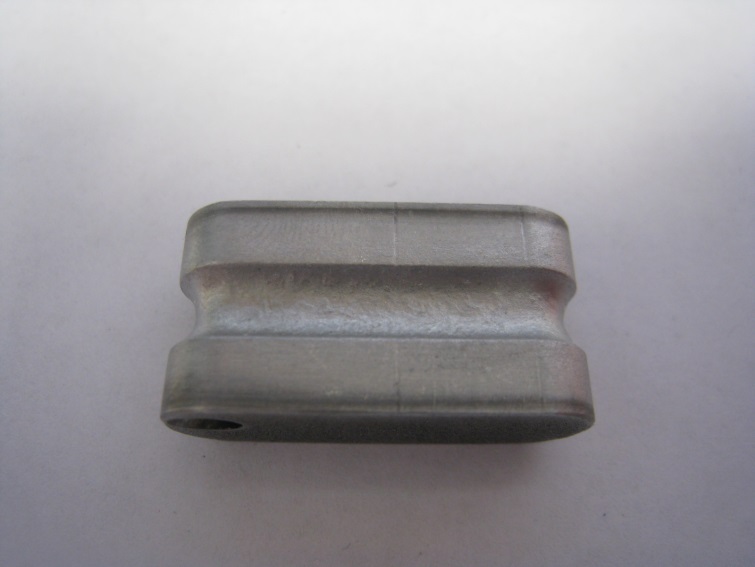 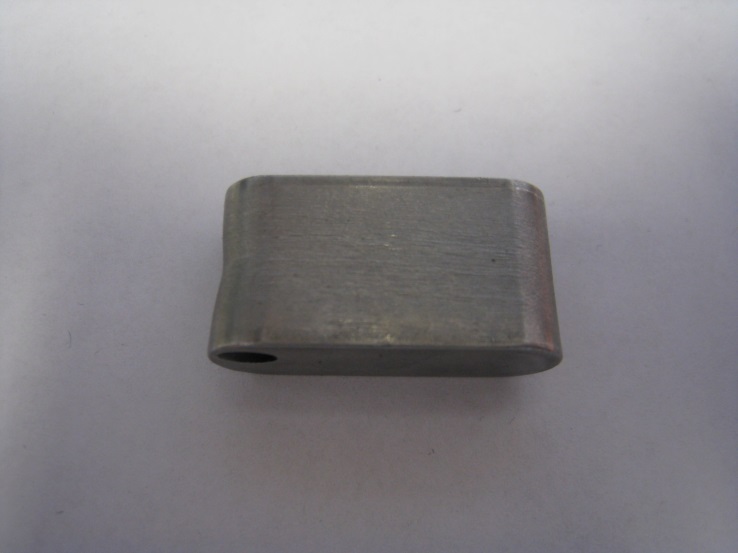 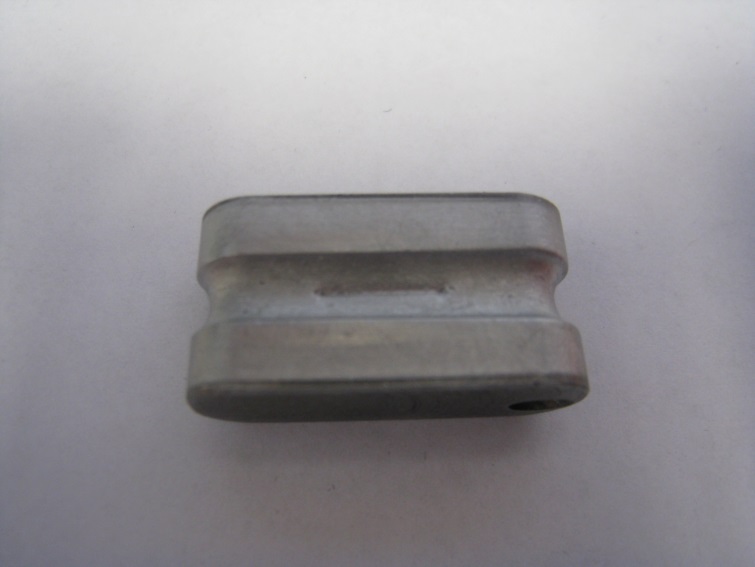 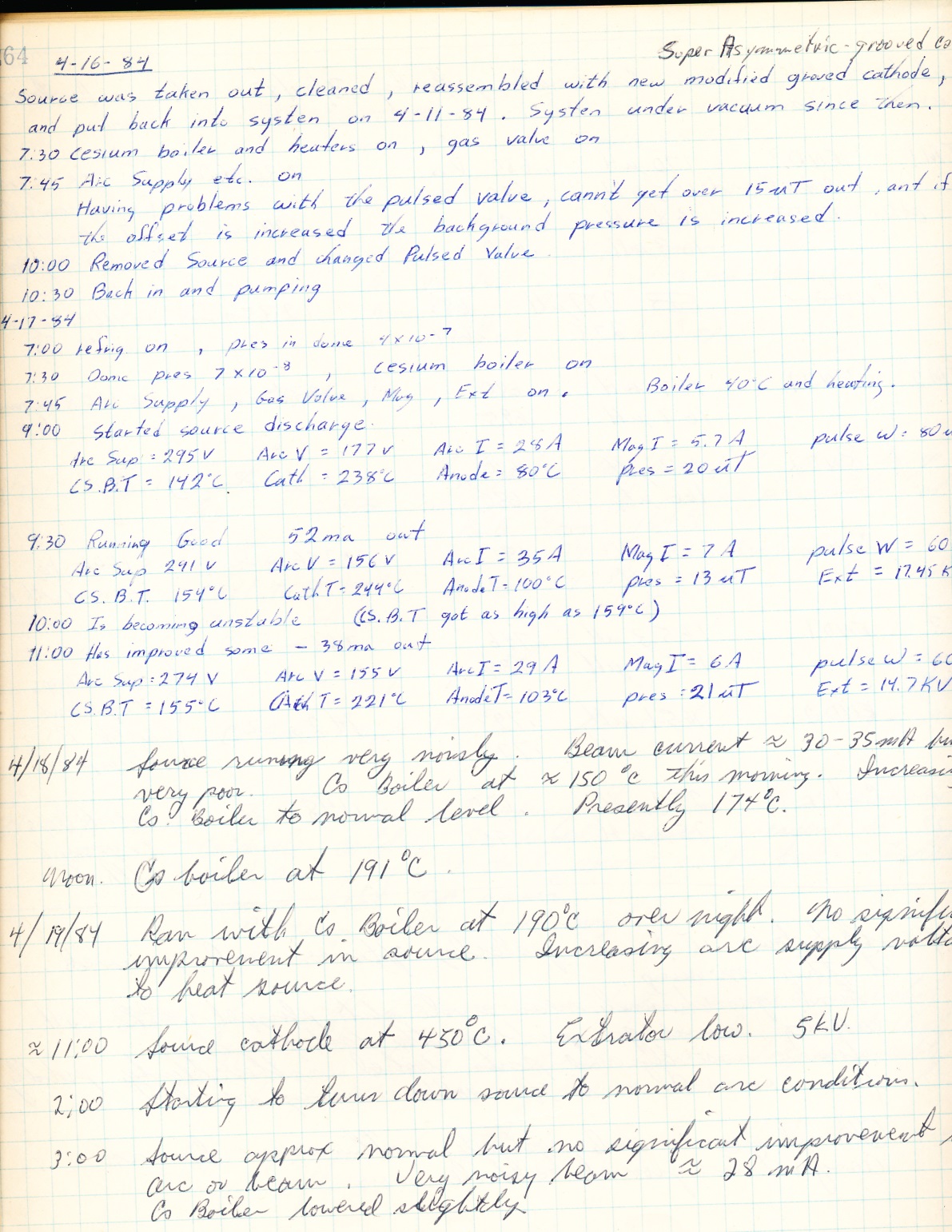 Average power now: 156V x 35A x15 (1/s) x 60(ms) = 4.9W
Arc current went from 180A to 35A with cathode focusing!
This is where things remained until the installation of the new ion source and RFQ……
Where we are now…
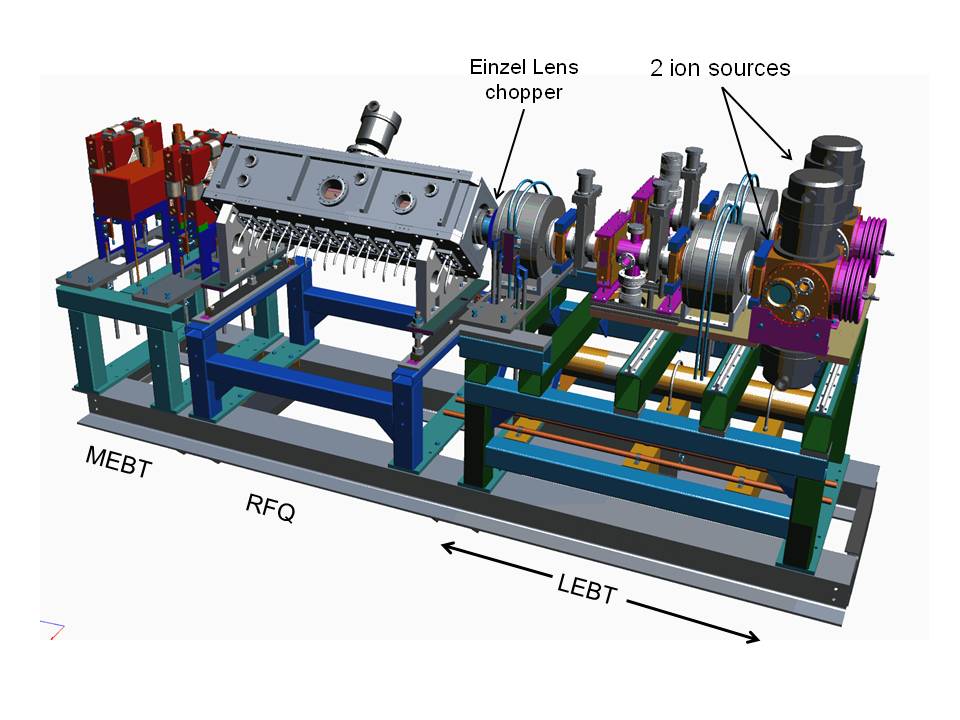 The ion source is based on a design by Jim Alessi of BNL
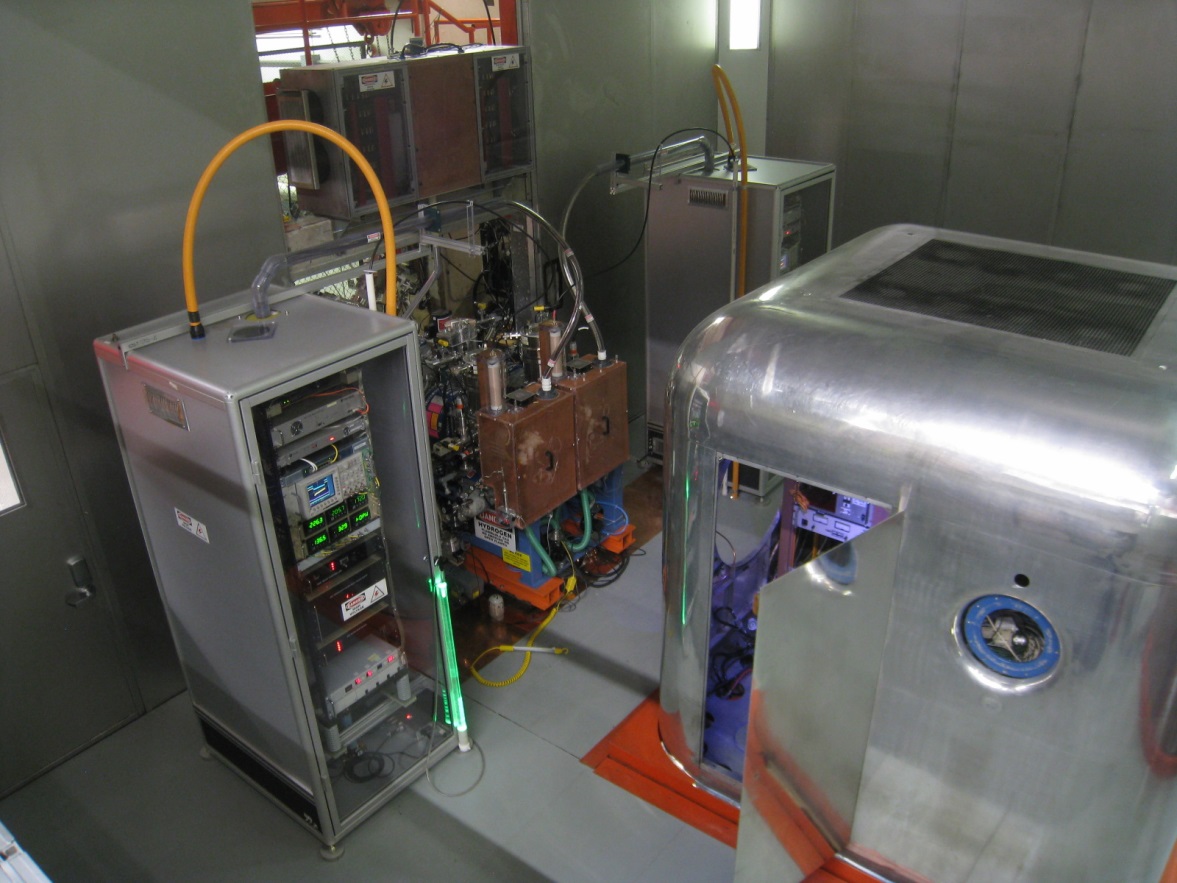 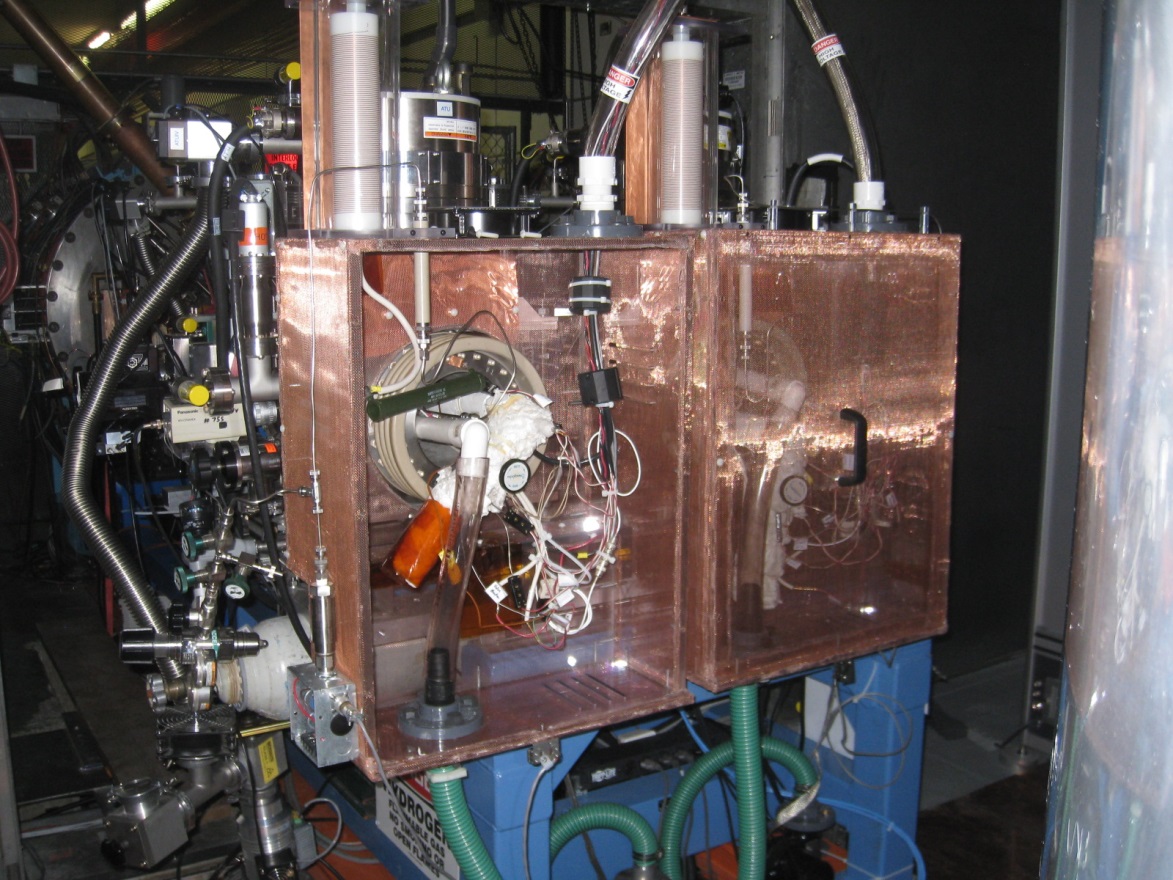 2 sources
Ion source HV electronics
Einzel lens chopper
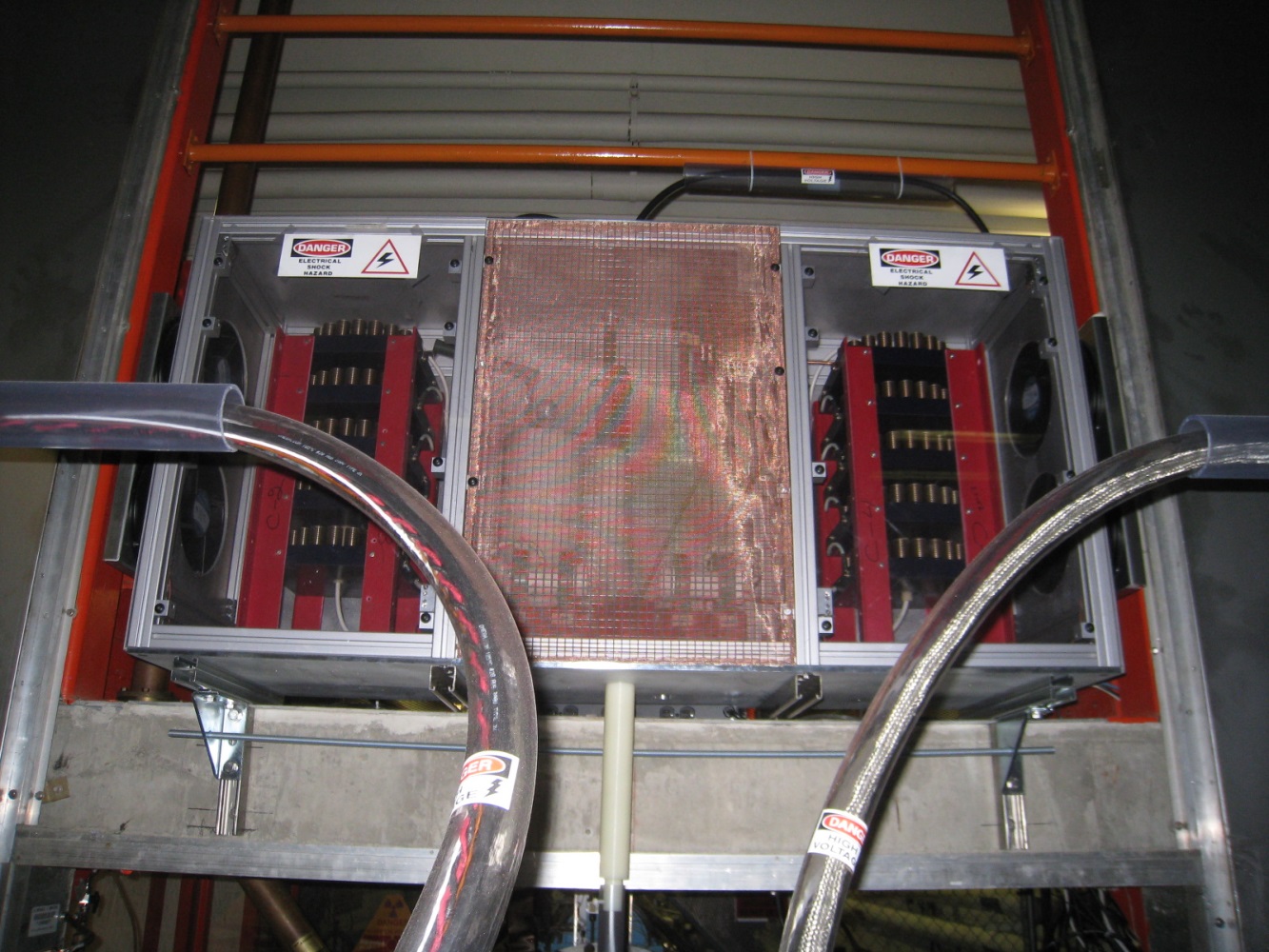 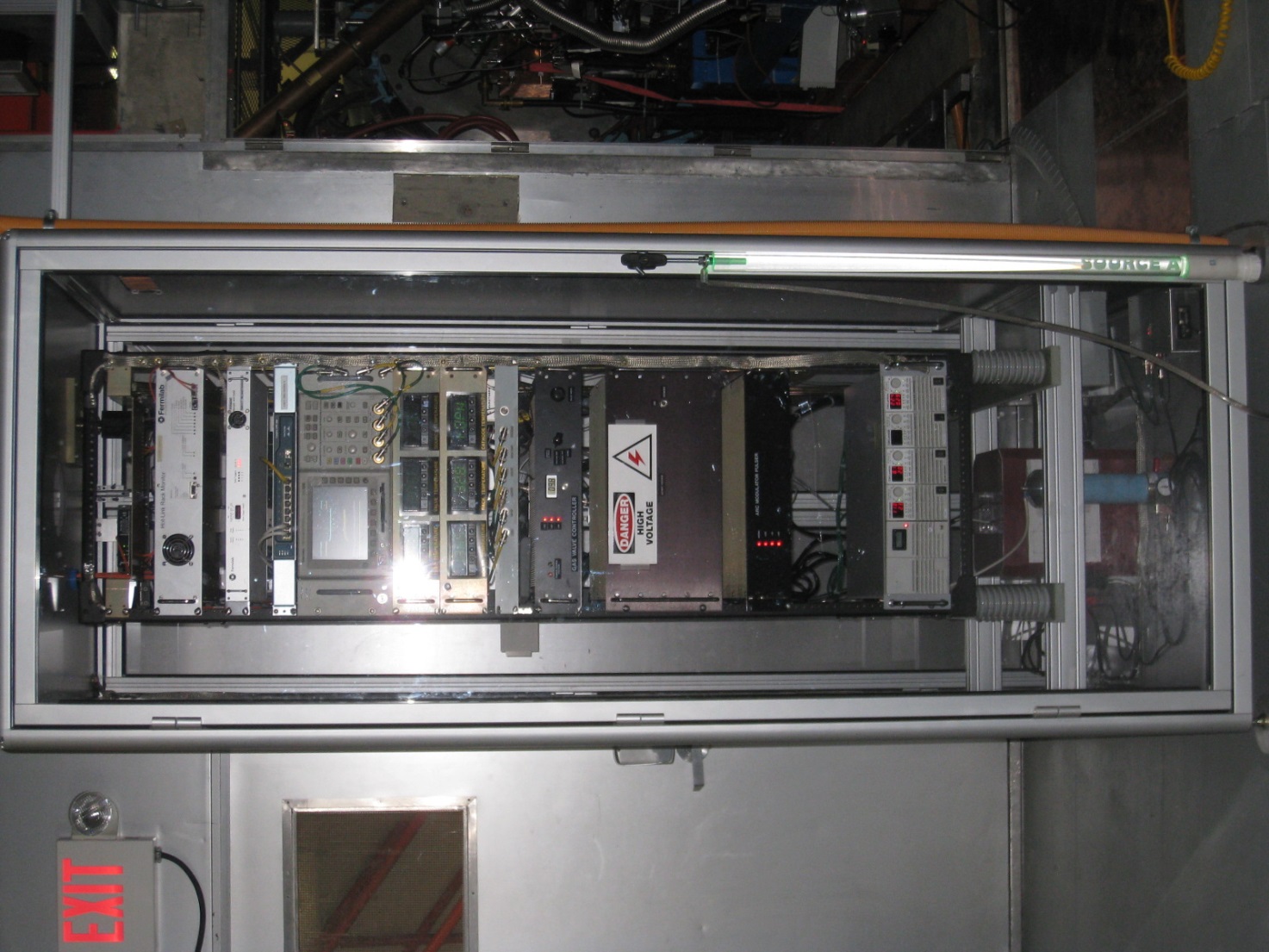 Equipment bellow deck
Extractor pulsers
Supply controls
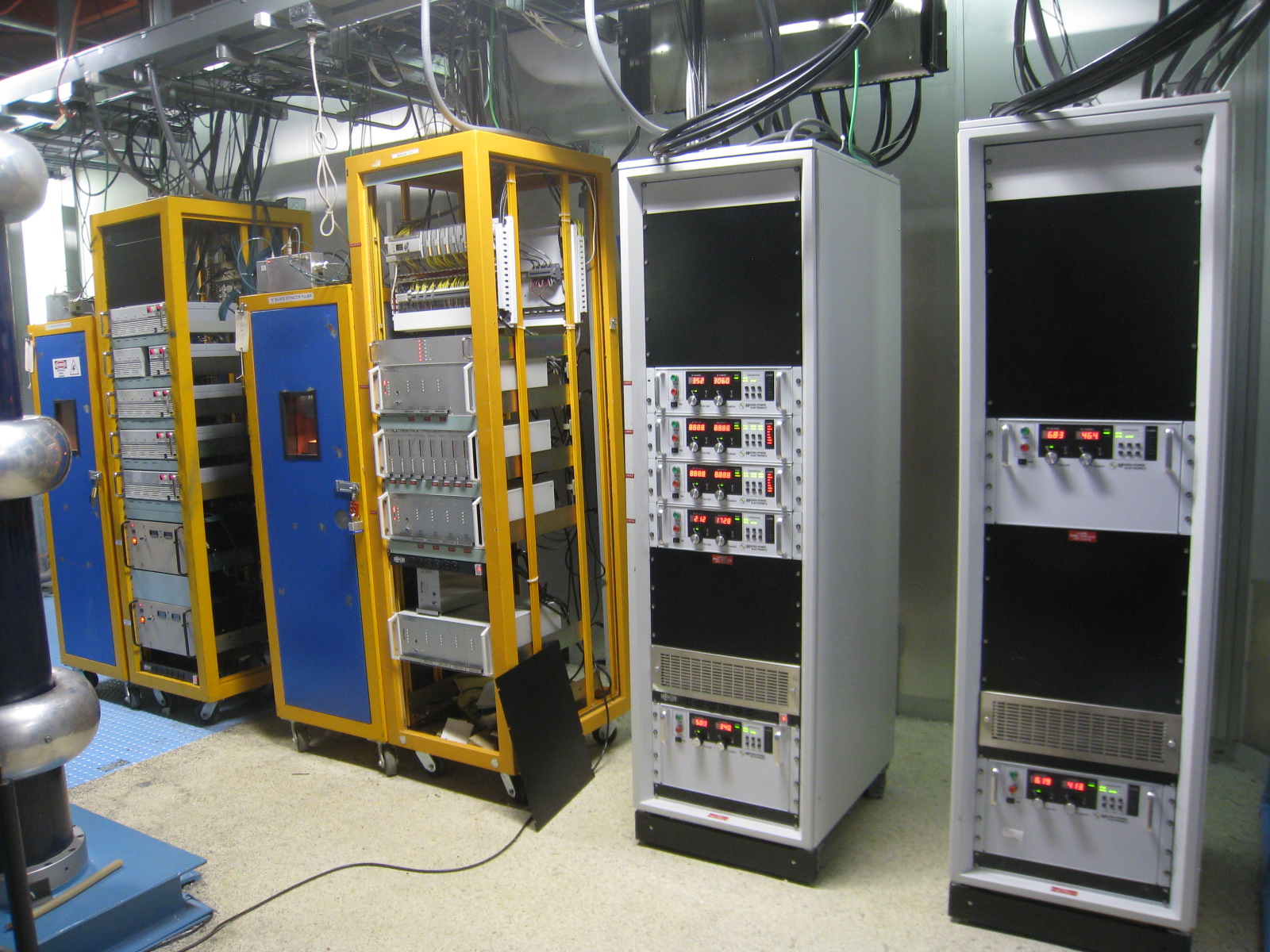 Trim supplies
Solenoid & Quad supplies
Solenoid supplies
Different extraction scheme
Cockcroft-Walton
New source with RFQ
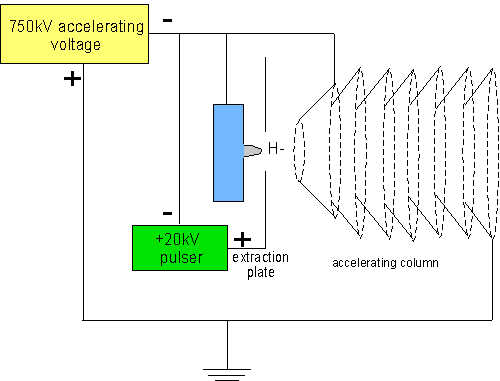 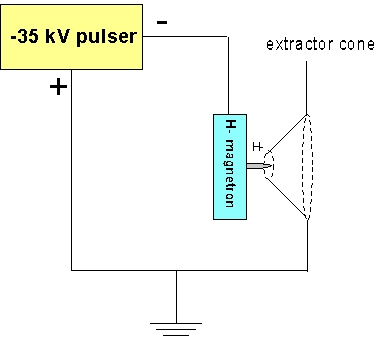 DC accelerating voltage
Extractor pulsed
BNL Style Source
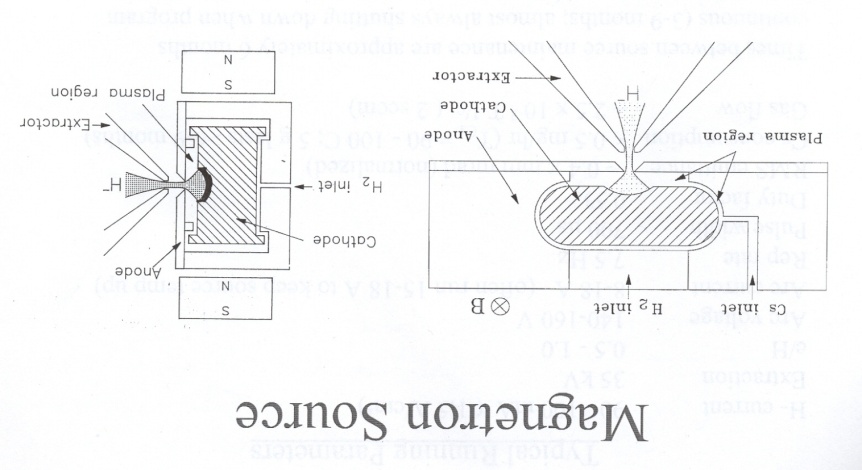 Figures: Jim Alessi BNL
Spherical focusing dimple cathode !
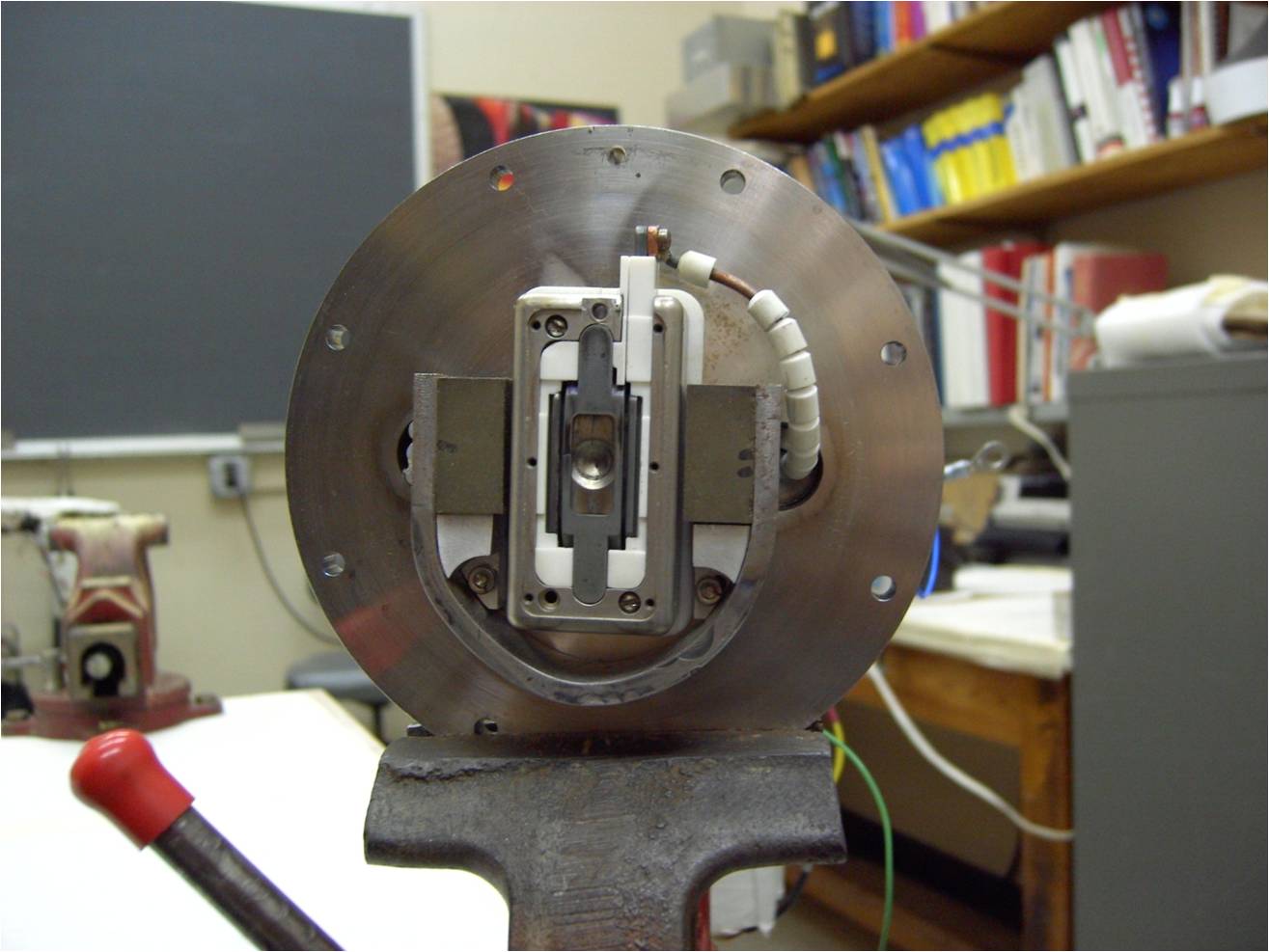 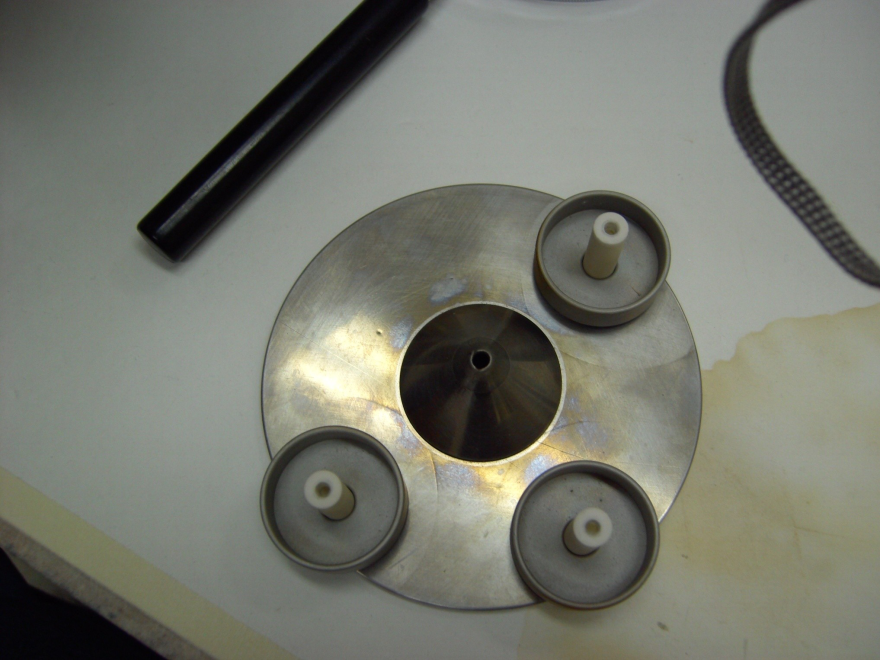 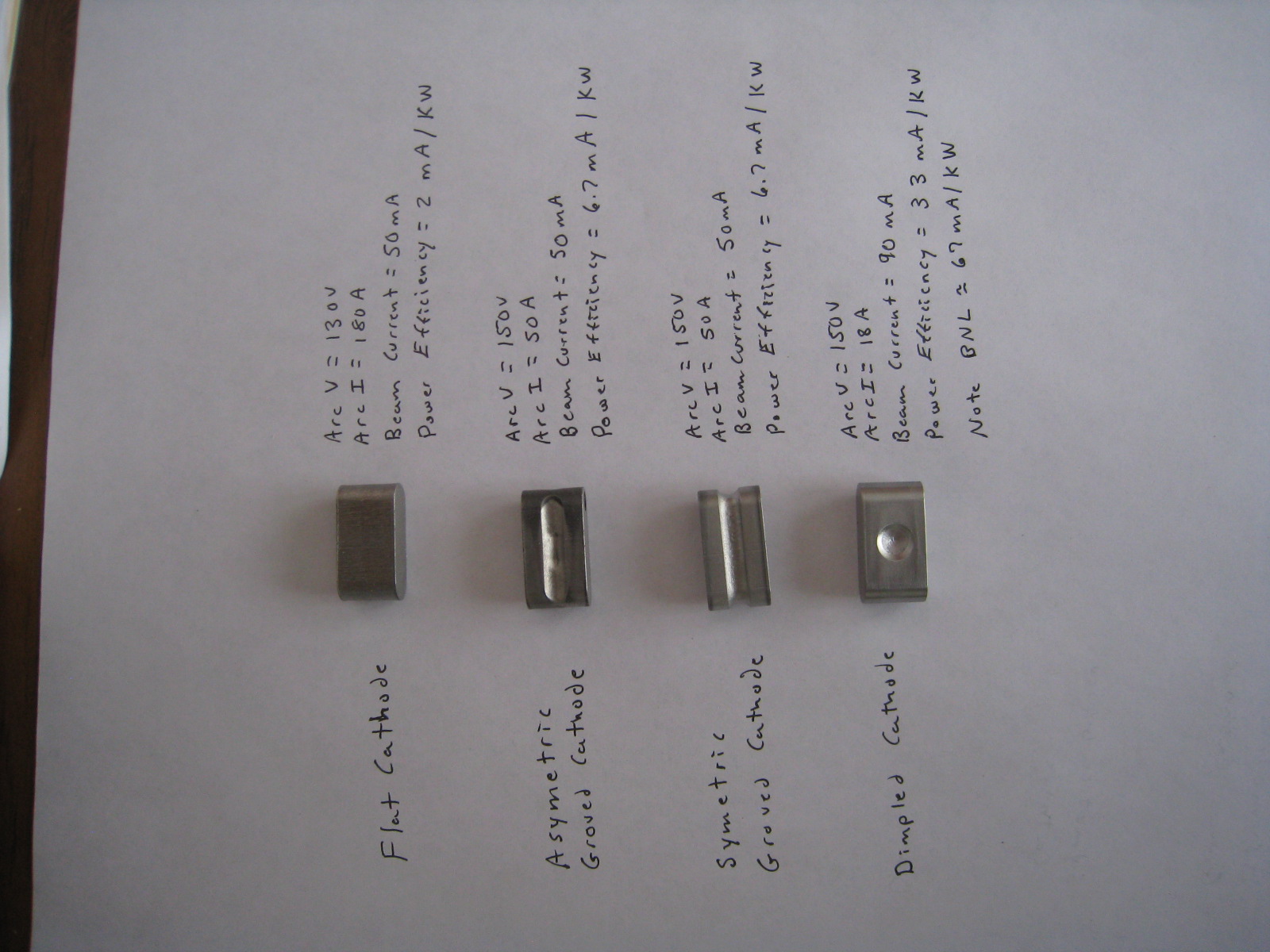 BNL style source, huge improvement!
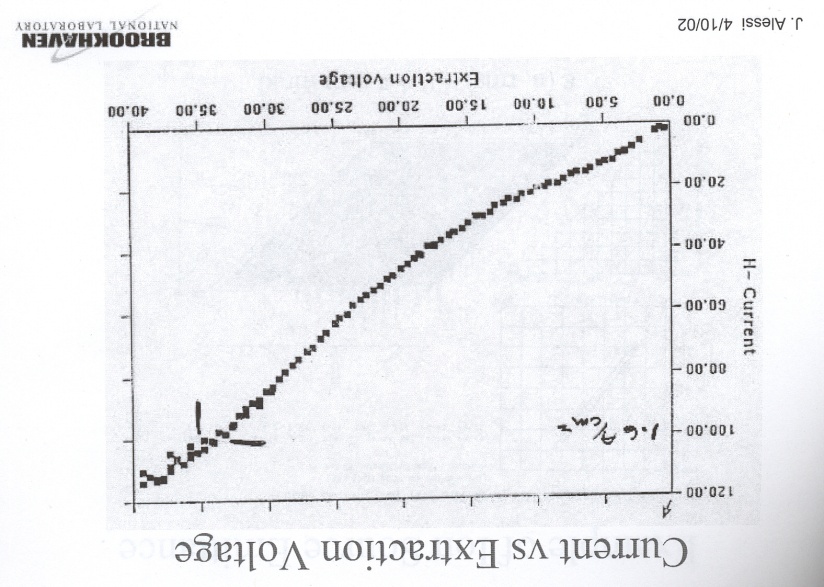 Increase in power efficiency comes from:
Spherical dimpled cathode
35kV extraction
New FNAL magnetron
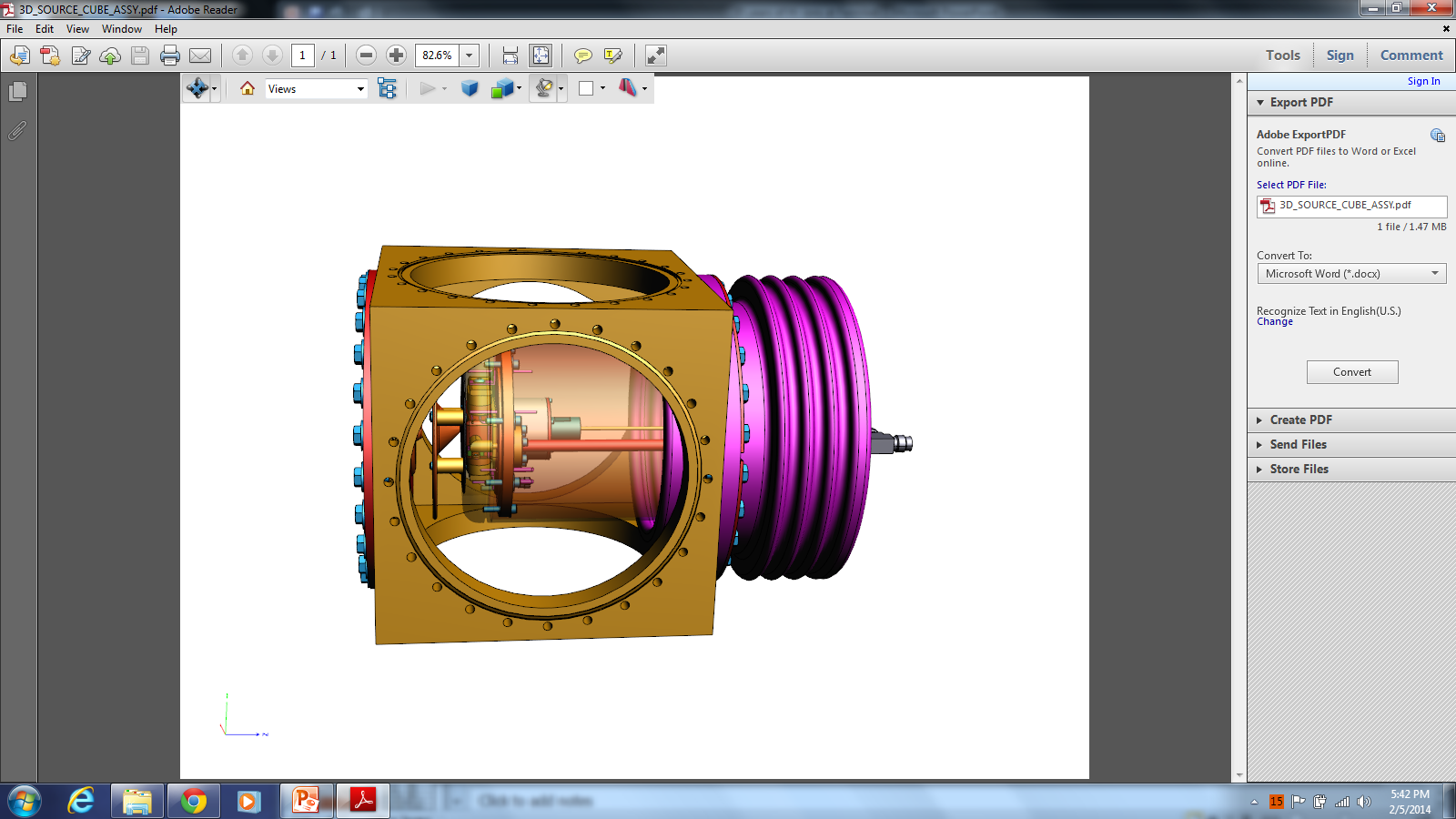 10 inch source cube
Technicians involved with design
Round aperture
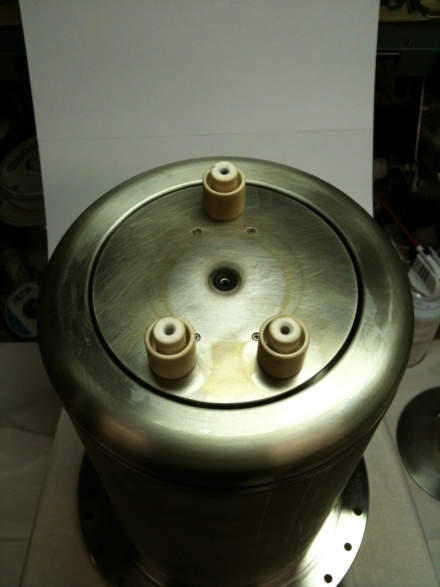 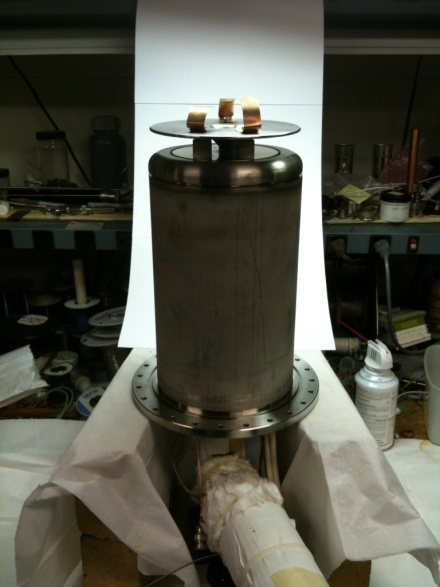 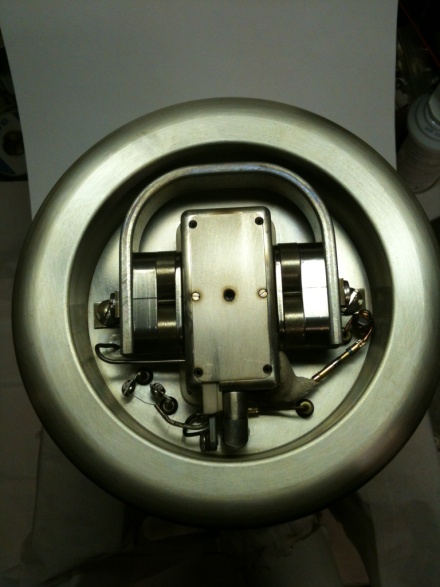 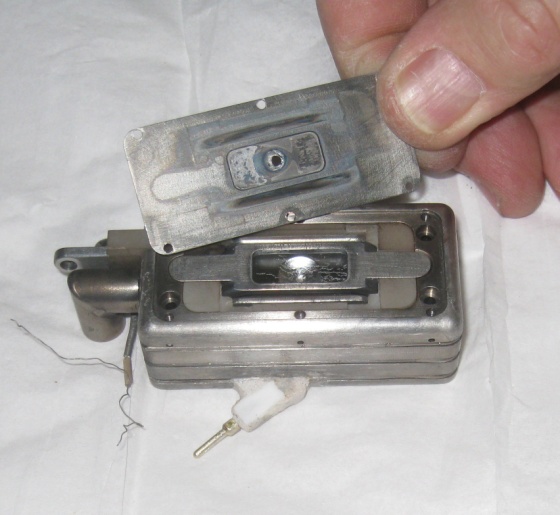 New FNAL source design
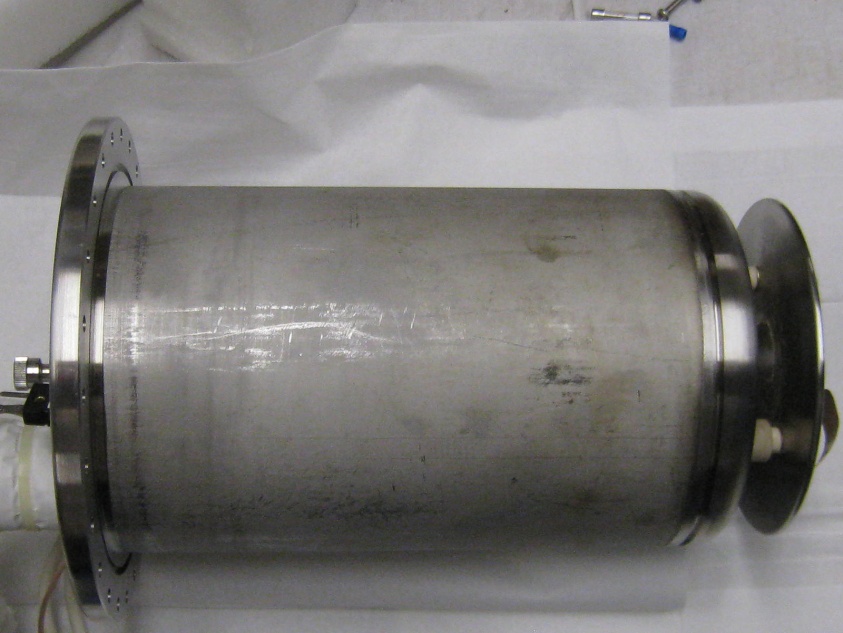 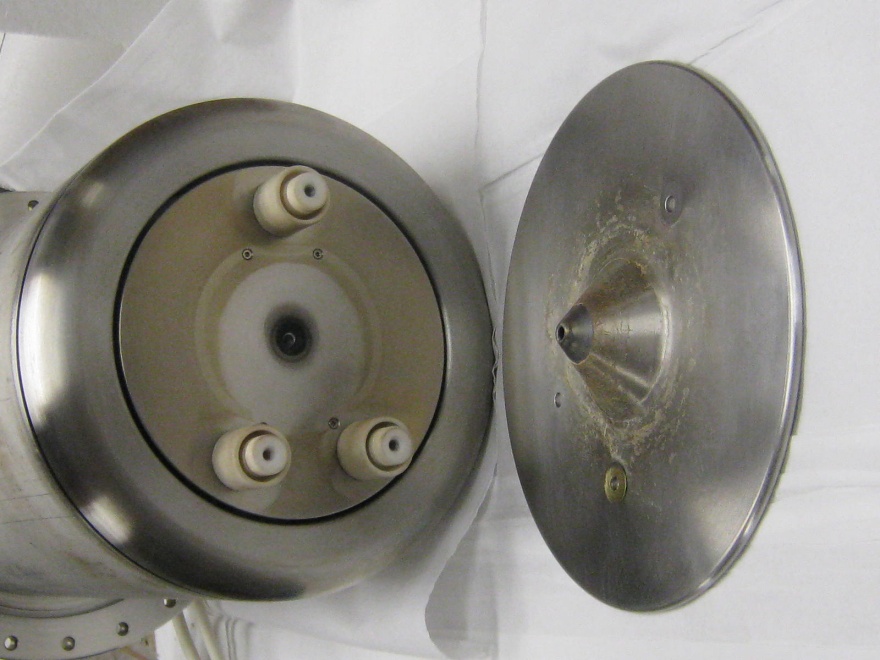 anode cover plate
~11in
ceramic extractor standoffs
extraction cone
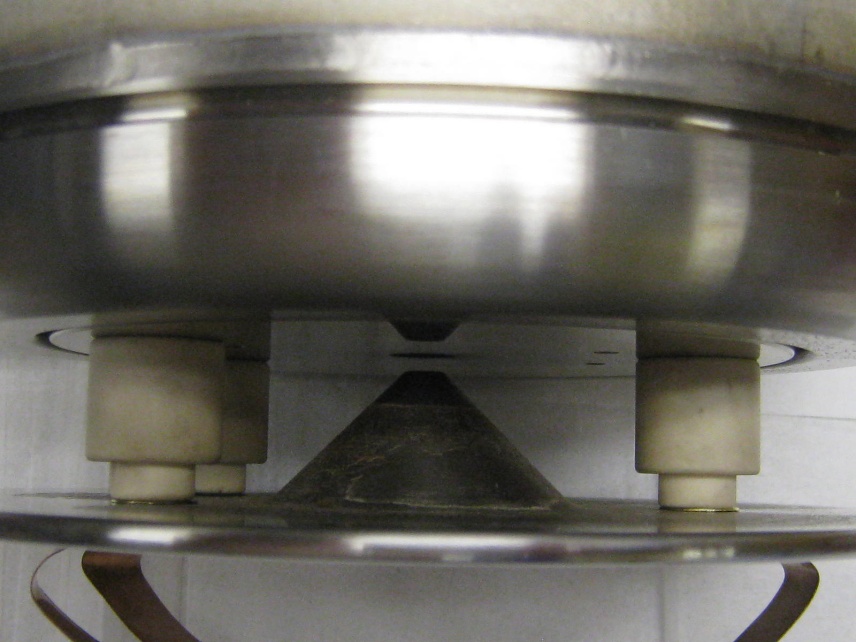 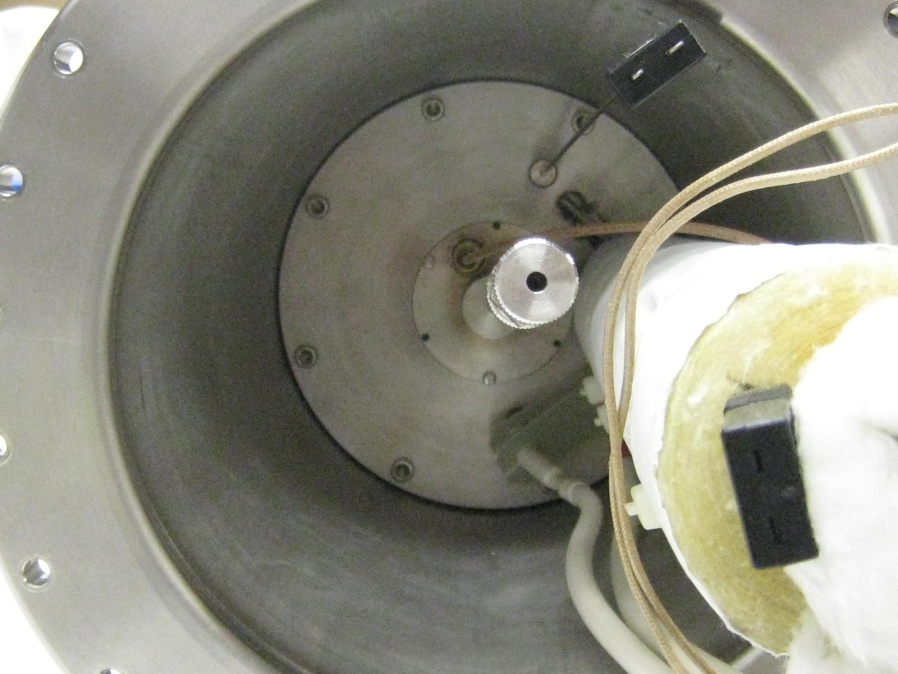 gas valve
extraction gap .090in
Cs tube
cathode connections
Some studies done on new magnetron
Perveance, able to achieve 1A/cm2  @35kV
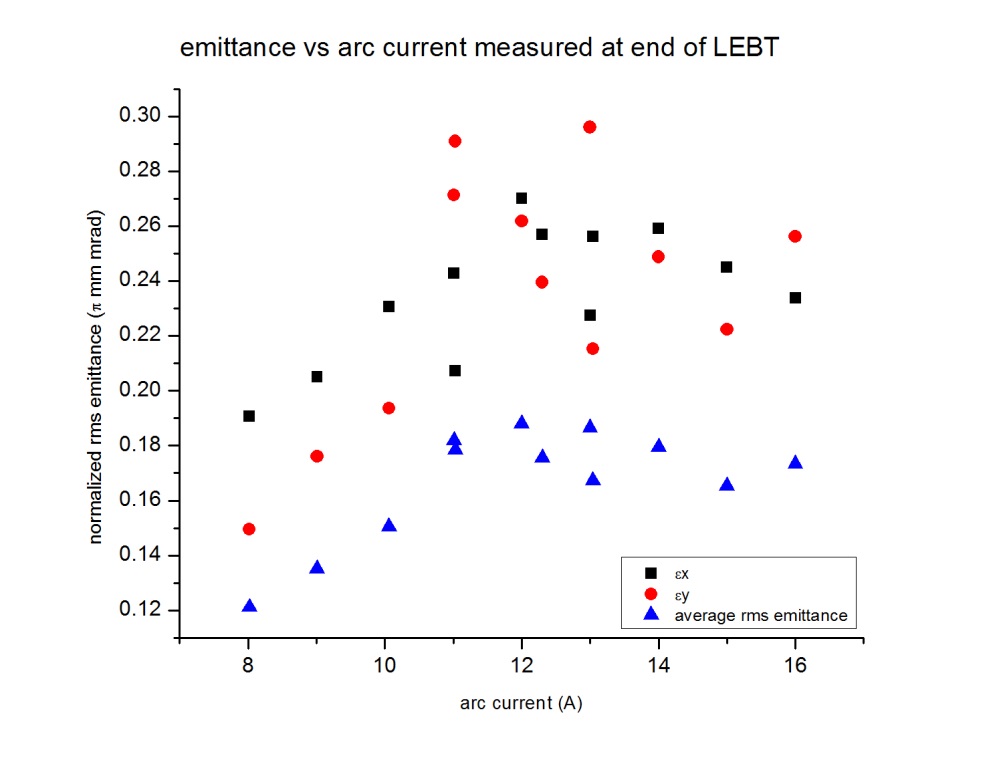 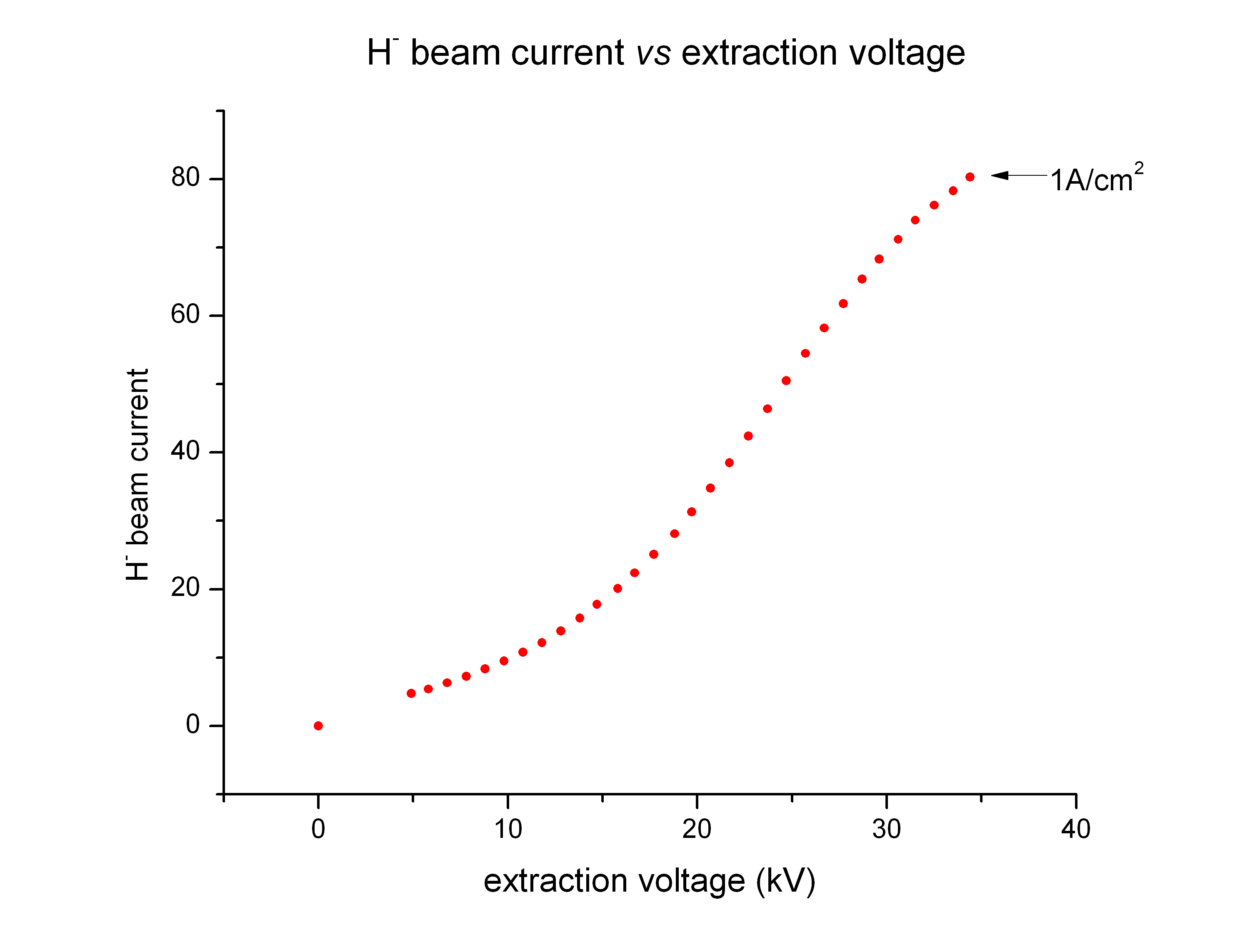 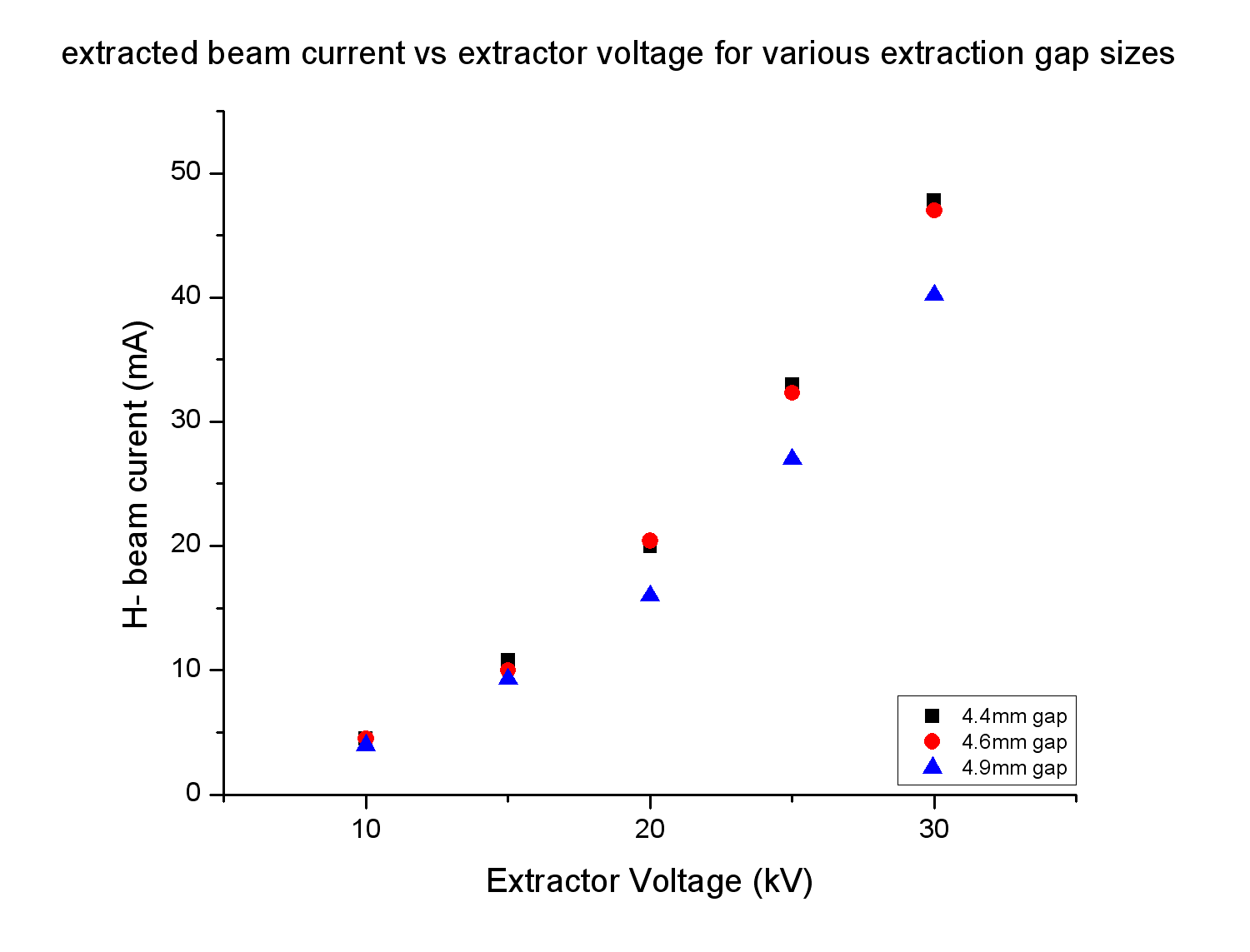 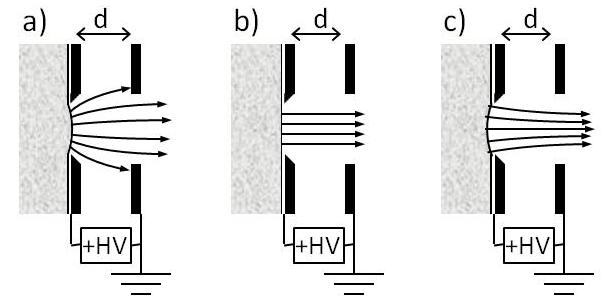 anode
extractor
Figure: M. Stockli
LEBT emittance with nominal RFQ settings
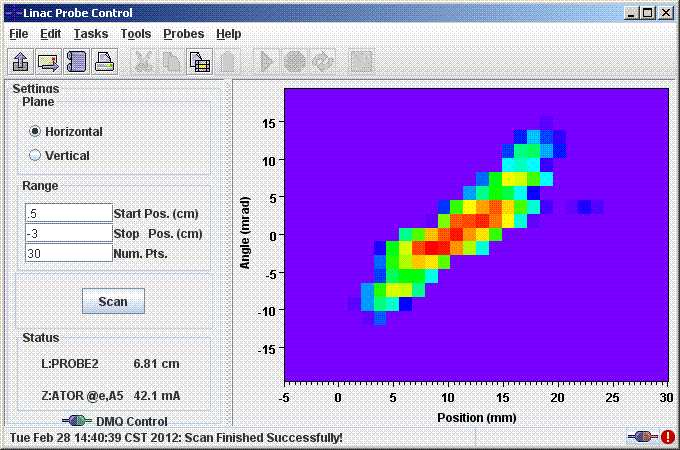 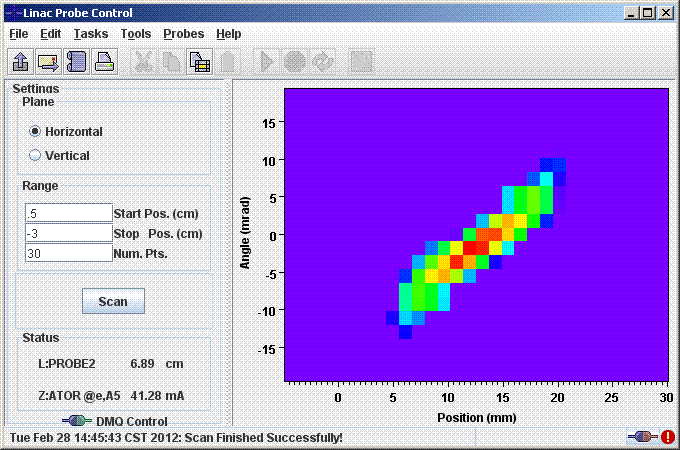 Vertical 0.25 p mm mrad normalized ls
Horizontal 0.15 p mm mrad normalized 1s
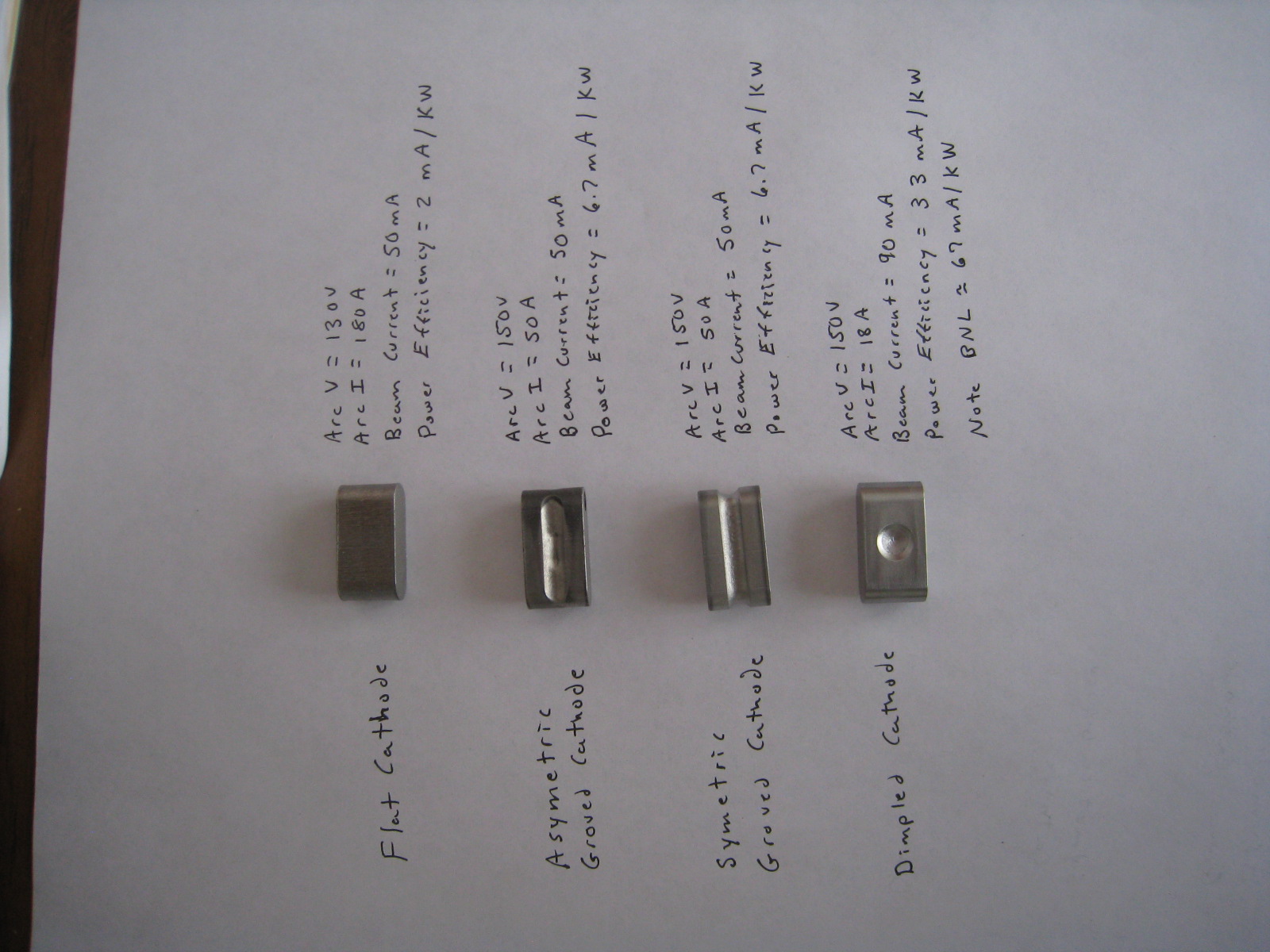 Evolution of magnetron cathodes
Extractor sparking, one of our greatest challenges !
There have been 6 main issues that have lead to high spark rates:
 Materials used
 Magnetic Field
 Source pressure
 Extraction gap pressure
 Cs control
 Source electronics
Materials
Materials play a big role, once the damage is done there is nothing left to do other than pull the source and fix it.
Original extractor cone tip made out of molybdenum
Energy of spark would cause damage that would lead to the need to pull the source and fix
BNL uses tungsten for cone tips. They sent us one to try out. Big improvement in eliminating the damage from sparking
Original inner anode cover plate made out of titanium
Severe case of erosion increased the aperture from 0.125in to 0.25in !
Once again BNL (“ahead of the curve”) sent us a molybdenum cover plate which has clearly solved the erosion problem
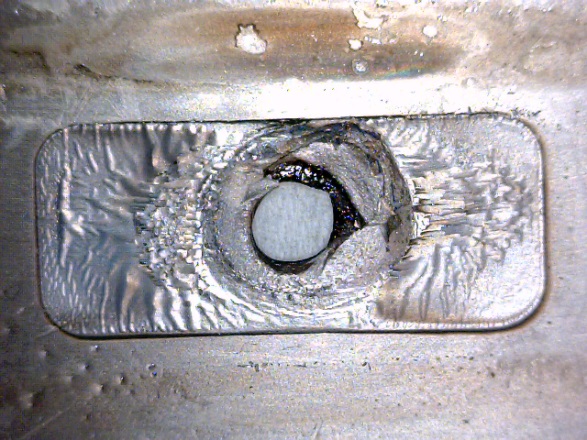 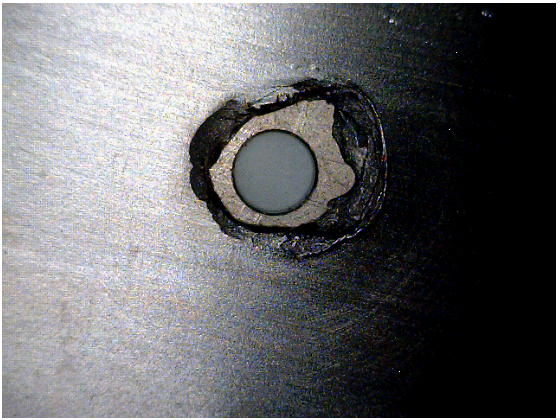 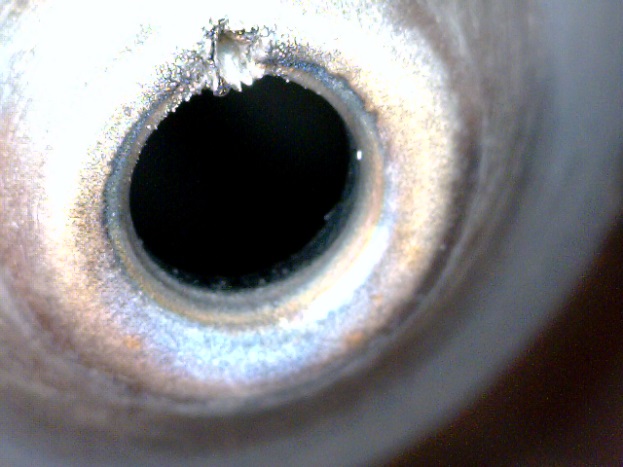 0.25in
0.125in
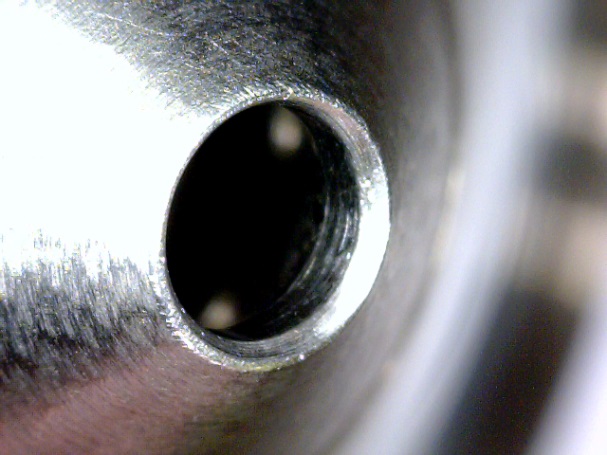 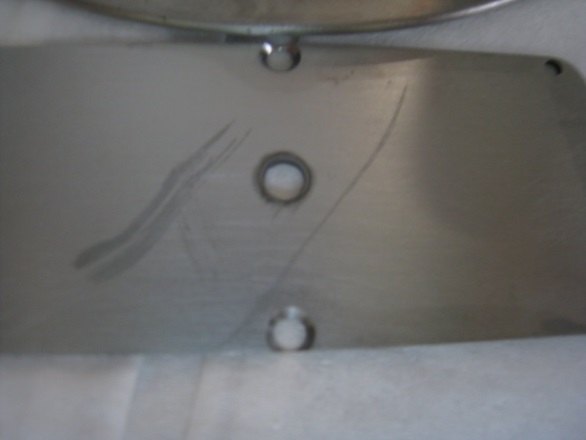 Magnetic field
Magnetic field plays a big role in both confinement and sweeping away co-extracted electrons
Magnetrons prefer 1kG in the plasma region for proper confinement. 
Original magnets were marginal to start with and ended up too low (~700G) when warmed up.
Redesigned the magnets and yoke with the help of Jim Volk
Original design: 4 SmCo disks
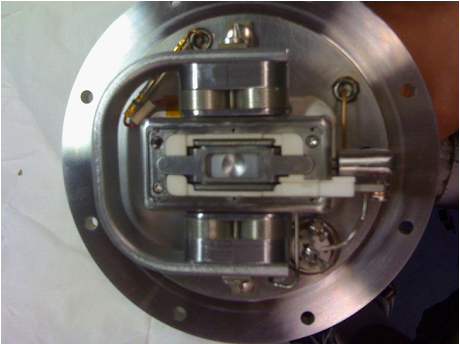 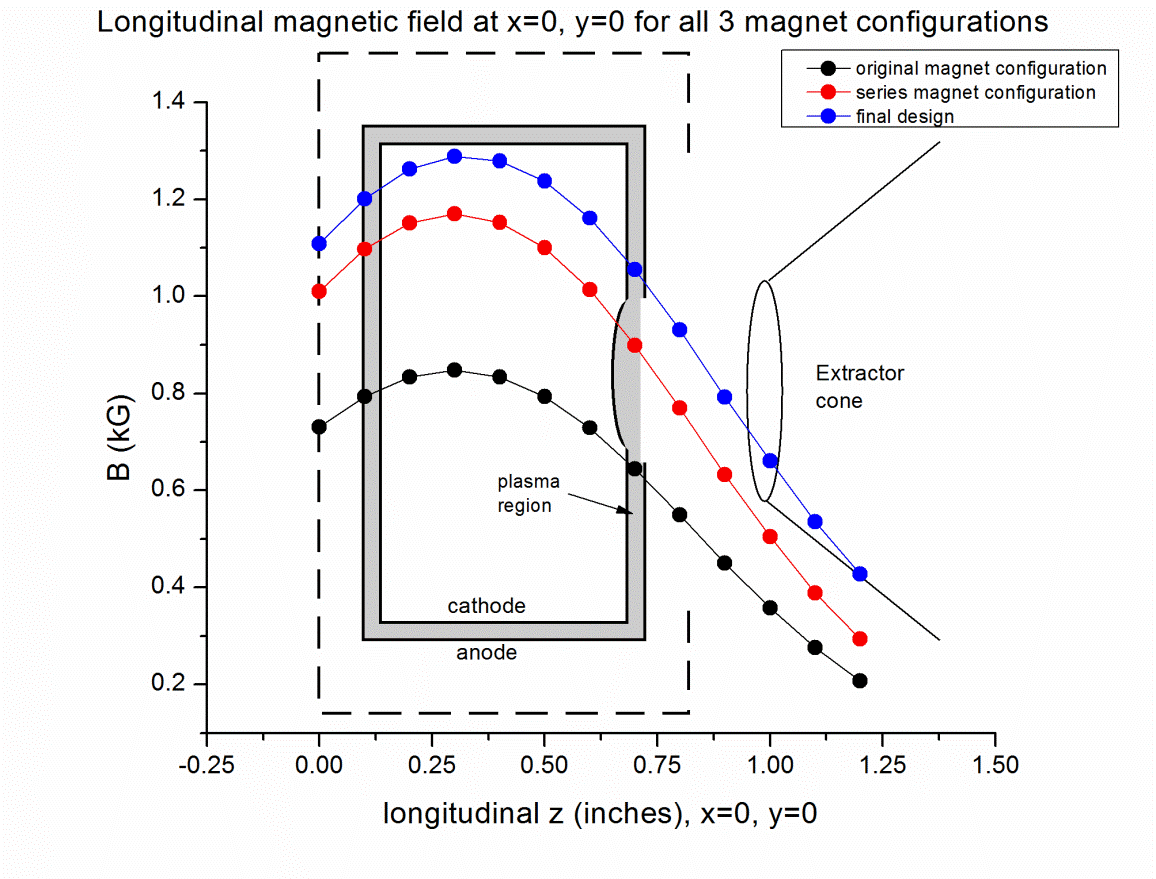 Final design: 2 SmCo rectangular magnets with higher field, thicker yoke
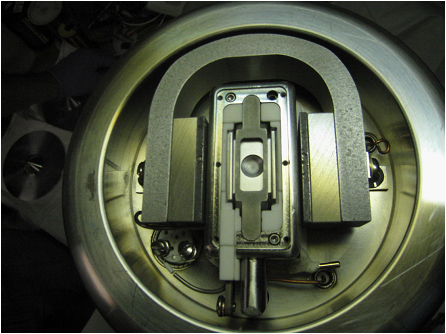 # of electrons inside source
0 Gauss
For all simulations:
Extractor cone = 0V
Cathode = -35.2kV
500 Gauss
1k Gauss
1.5k Gauss
Simulation by
CY Tan
Source Pressure
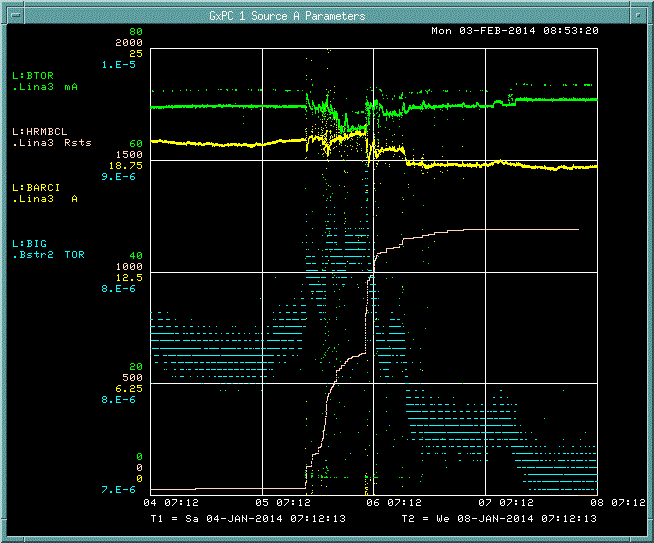 1mm
If source pressure is too high, one possibility is that the path length for the fragile H- ions is so long that the probability is high that some number of them will loose their electron on the way to the extraction aperture, leaving an excess of electrons to be extracted. Leading to sparking.
Cathode (-)
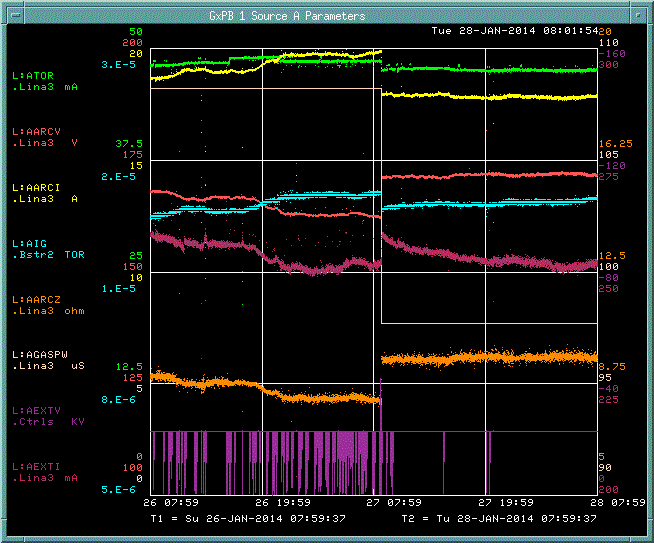 H+,H2+
H-
Anode (+)
e-
Source Pressure
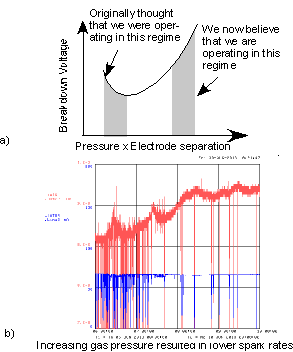 Another possibility is low average cube pressure. When the pressure is too low in the extraction gap and we are operating in a different regime of the Paschen curve.
Anode (+)
Source pressure
0.09in
Extractor Voltage
Extractor (gnd)
Cesium Control
Example of too much Cs
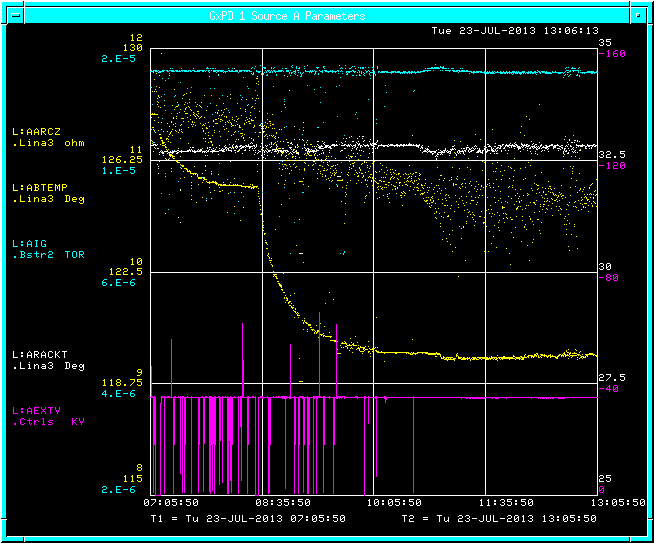 Mo: 4.6eV
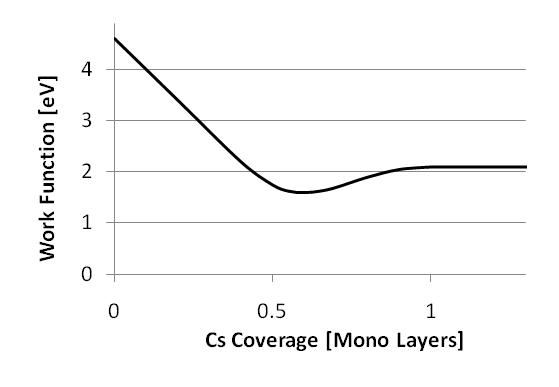 Cs 2.1eV
Cs boiler temp (yellow)
Cs on Mo: 1.6eV
Extractor Voltage
Example of too little Cs
Cs boiler temp (green)
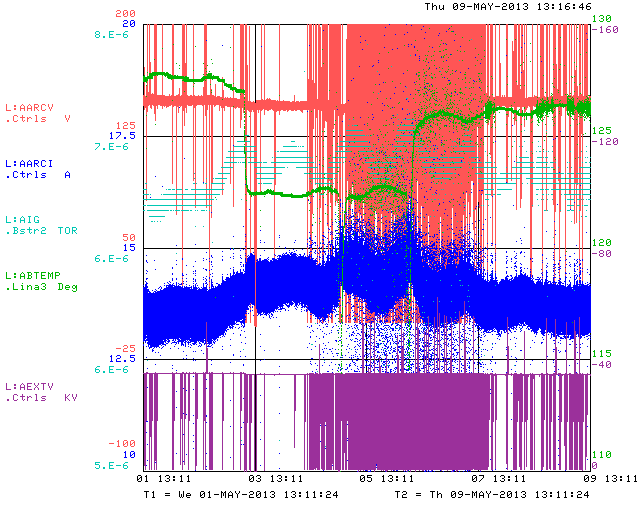 If the cesium layer is too thick/thin:
Work function increases
H- production decreases
Number of free electrons increases
Examples of excess cesium in the source
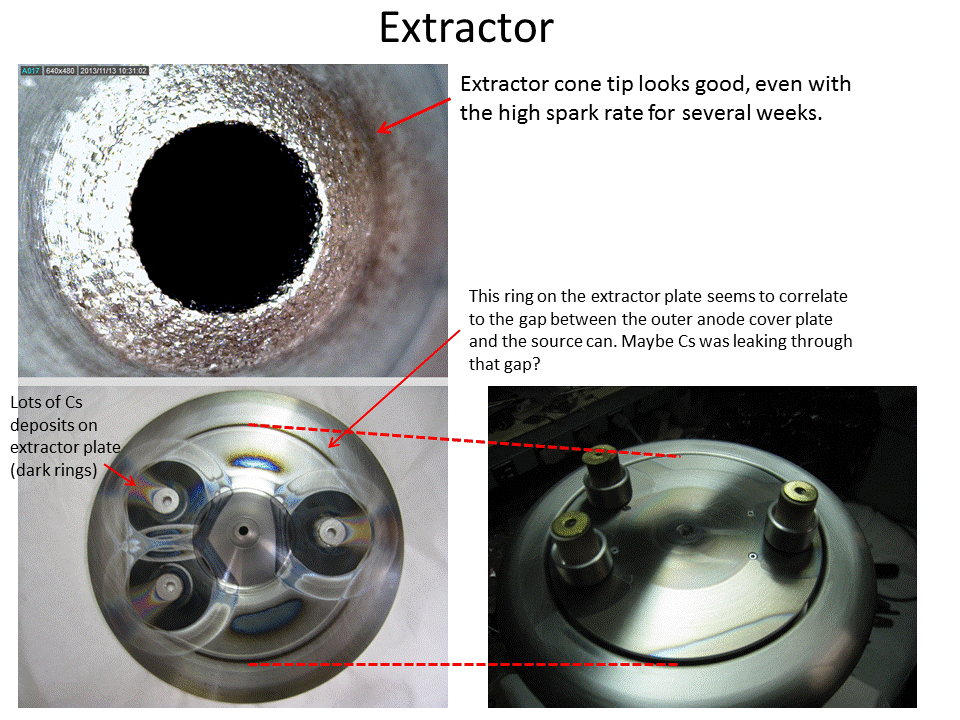 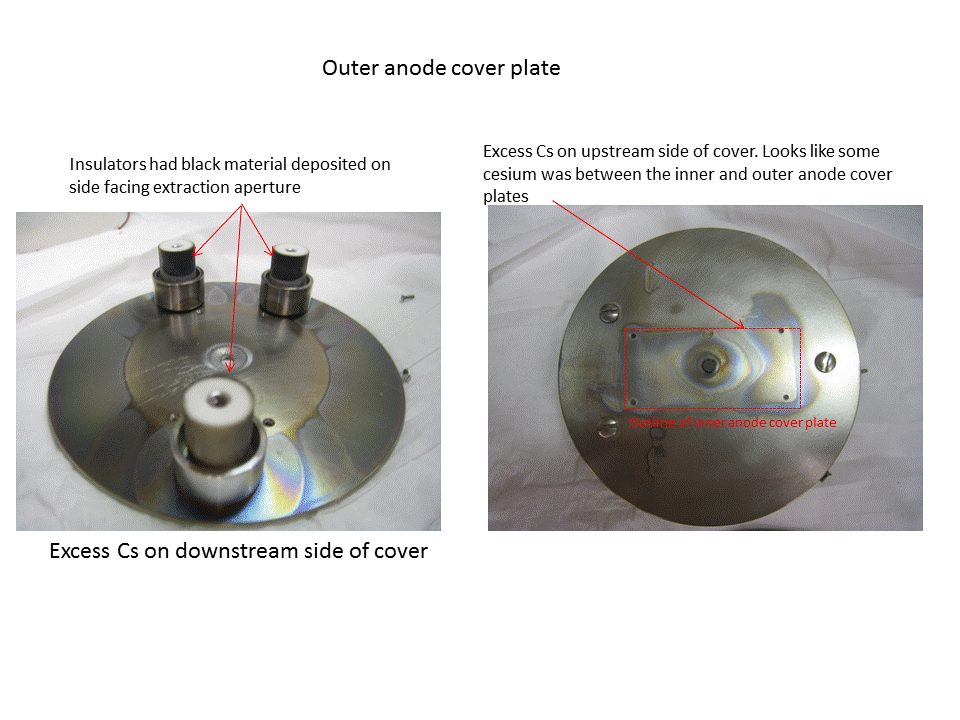 Source electronics
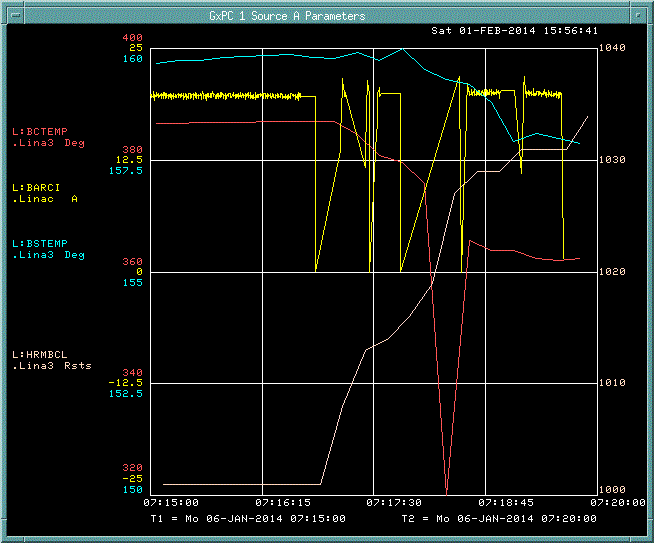 Source body looses about 2C
HRM in the HV rack hangs up during heavy sparking. During resets the HRM is off for a few seconds which means that the arc is not on during that time. This allows the cathode and source body to cool off since the only heating is from the arc power: (150V)(15A)(15Hz)(230ms)= 7.8W average power
Cathode looses about 20C due to the arc being off during the resets
HRM resets due to sparking
What we are working on:

 Solid State extractor pulsers
 New gas valves
 2 stage extraction
 Removing HRM from HV rack
 current regulated arc modulator
 Better Cs boiler (no glass, heat tape)
 Tungsten dimpled cathode
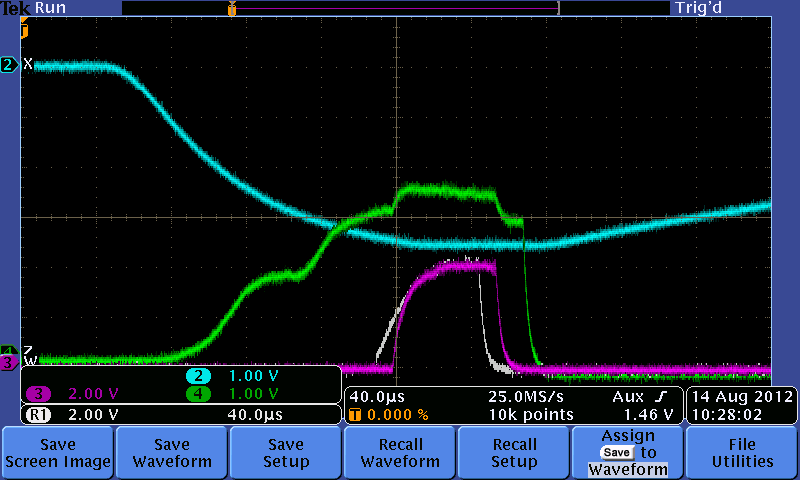 Current extractor pulser
Vacuum tube based
150ms rise time
Tube lifetime 3 months
Long arc PW needed (230ms)
Source duty factor 0.3%
150ms
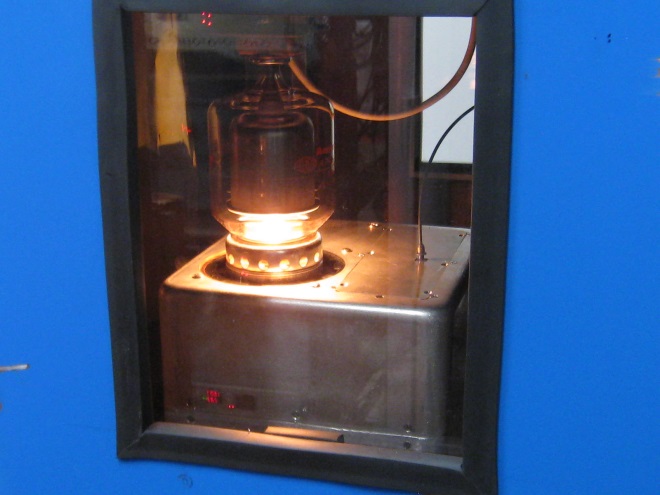 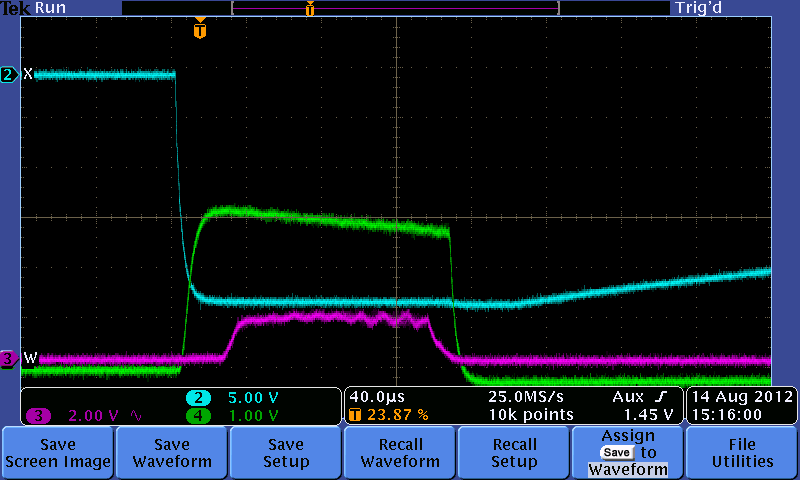 DTI Solid State Switches
9.6ms rise time
50kV, 50A switches
Source duty factor  0.12%  a decrease of 40% !
 Should allow even longer lifetimes
Gas Valves
The current gas valves are Veco PV-10 piezoelectric valves.  They are fast and reliable for the most part and have been in use since day one.
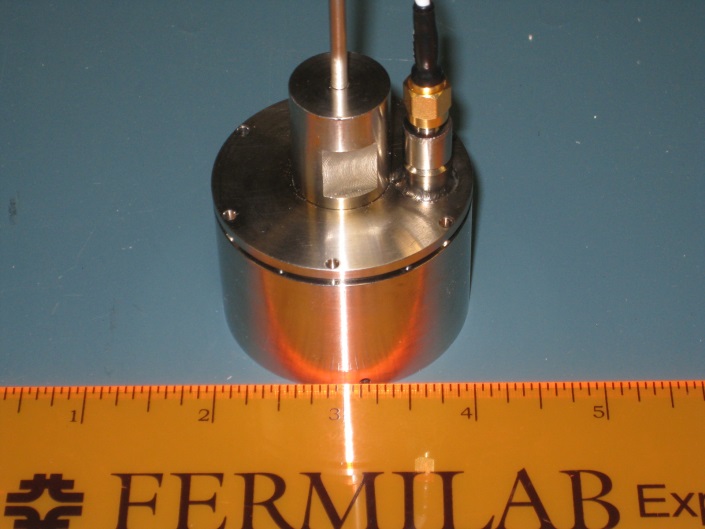 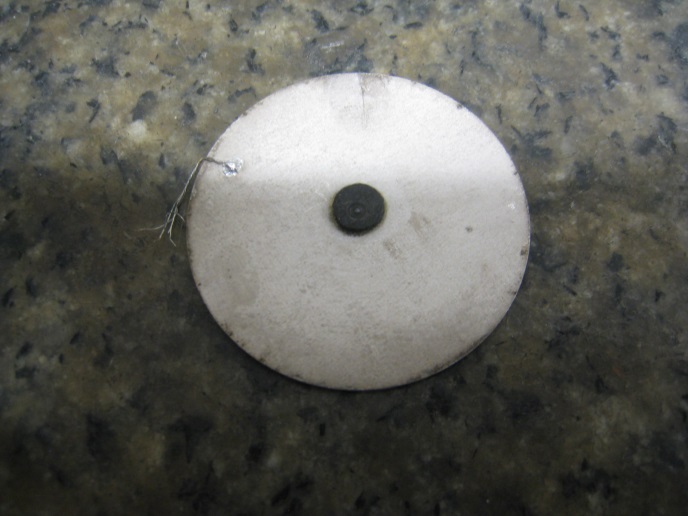 Viton wafer provides seal
Piezeo disk
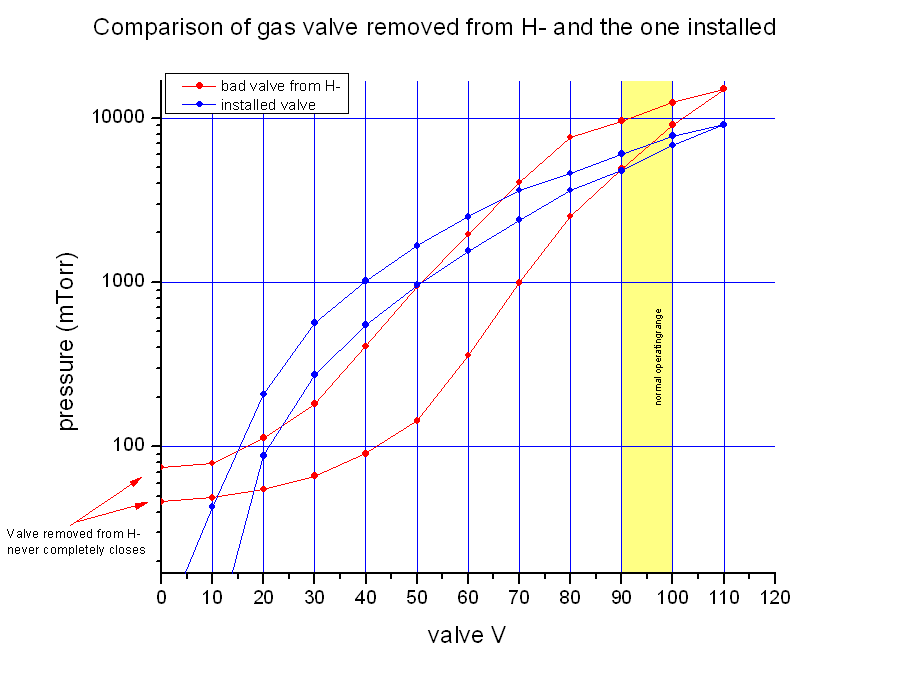 Calibration is done by adjusting the tension on the retainer
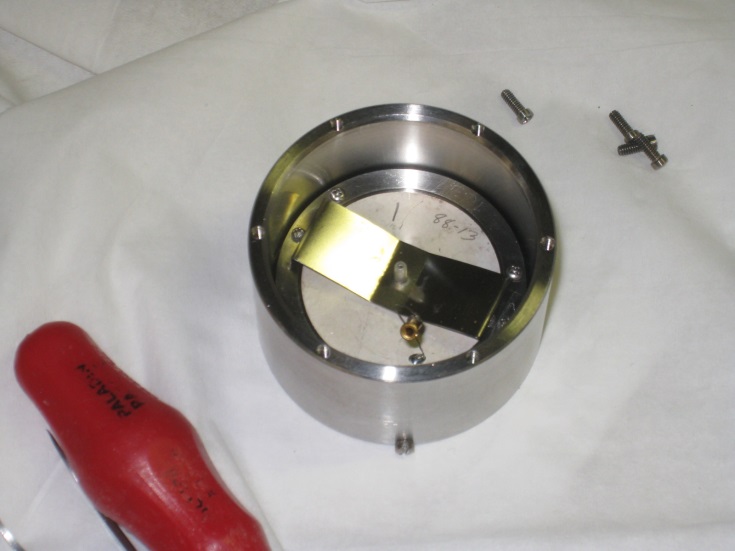 End up with a hysteresis curve like these. The valves start to open around 20V and are fully open by 100V
Gas Valves
However, these valves have a terrible temperature dependence !
Even a change as small as 1C changes the arc current by about 1.5A  and a change is source pressure of 1x 10^-6 Torr !
This is a big change that can lead to sparking and big changes in beam current!
Veco PV-10 data sheet
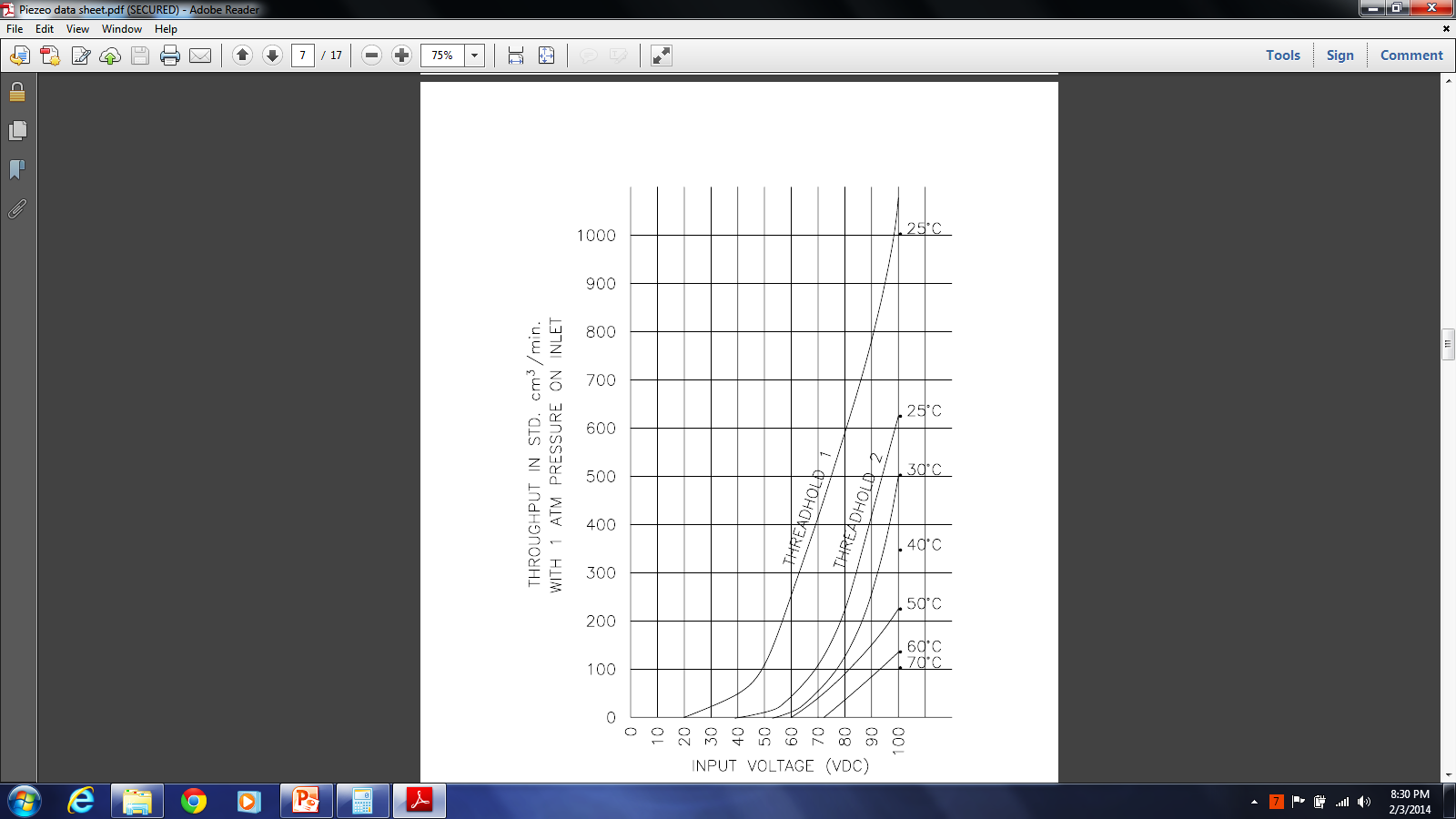 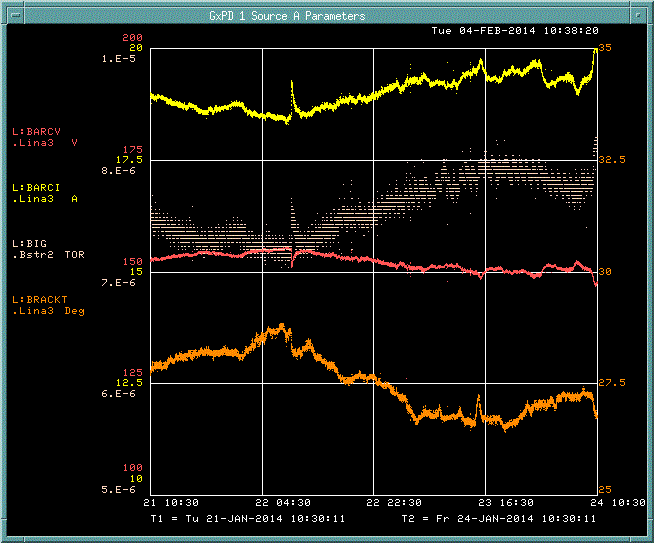 ~1A
10% / 5degC
~1C
Gas Valves
We are currently testing a solenoid type valve that should have not temperature dependence.
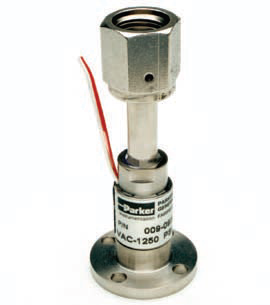 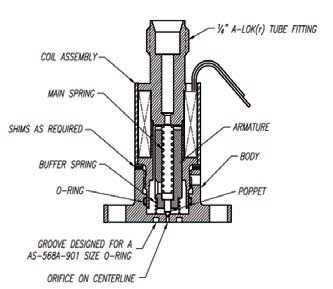 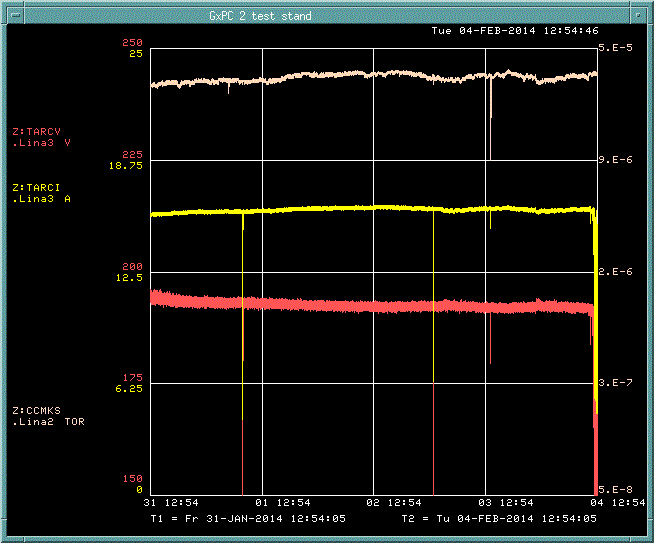 2 stage extraction scheme
_
+
35kV
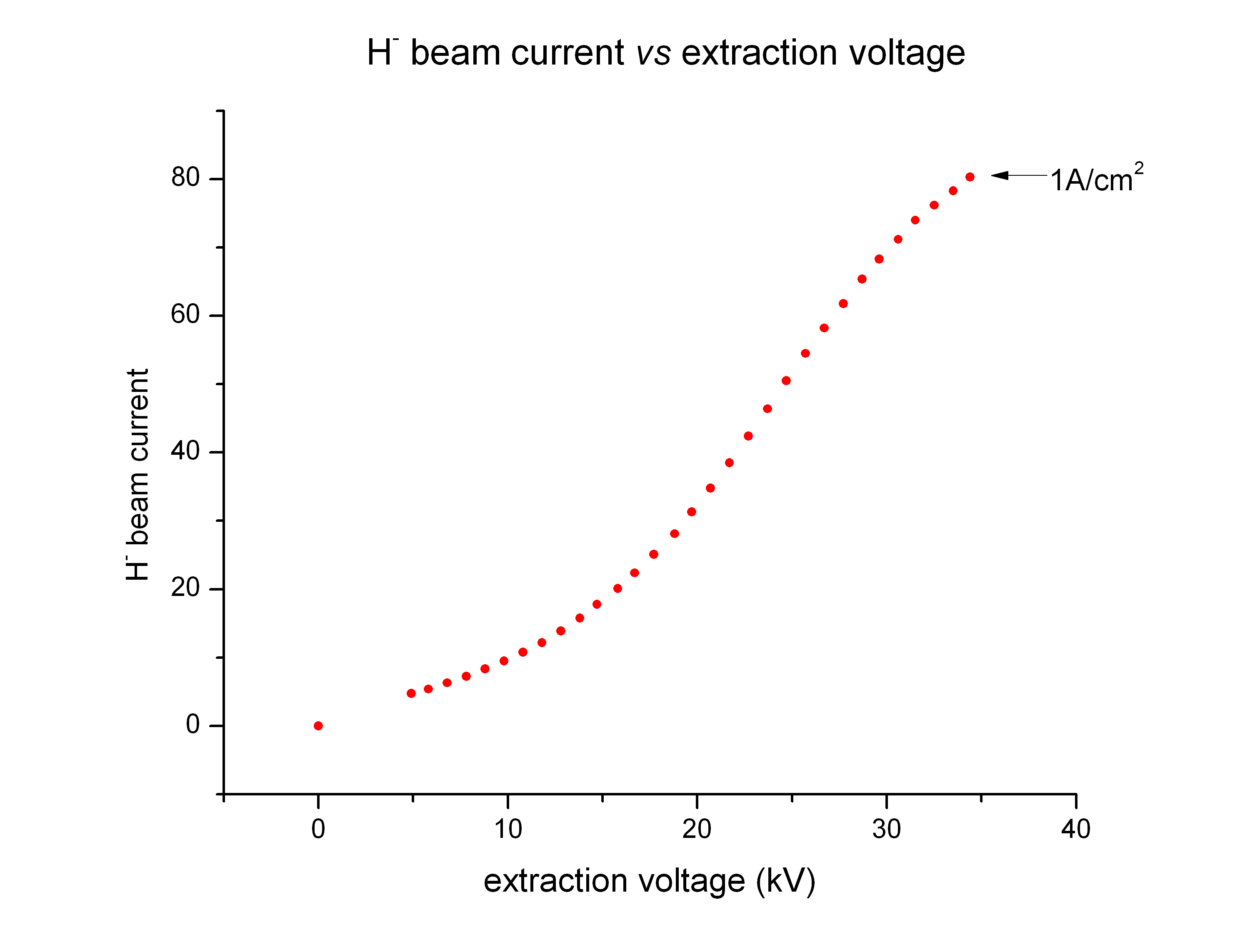 -8kV
-27kV
Source
27kV
We only 27kV across extraction gap
Less voltage should reduce sparking
No need to pulse HV rack (it would set at 35kV DC)
 Currently testing on test stand
_
+
~8kV
pulsed
-35kV – (-27kV) – (-8kV) = 0
HRM removal
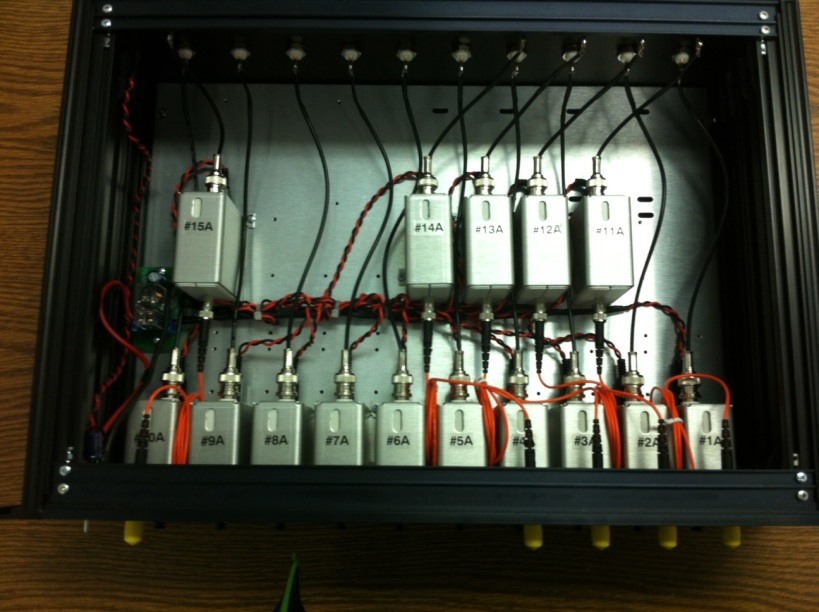 Plan to remove HRM and install it in a ground controls rack.
Communication via fiber transceivers  will be installed
Will be a big help in reducing the affect of sparking
Will reduce overall spark rate due to asynchronous rebooting of HRM
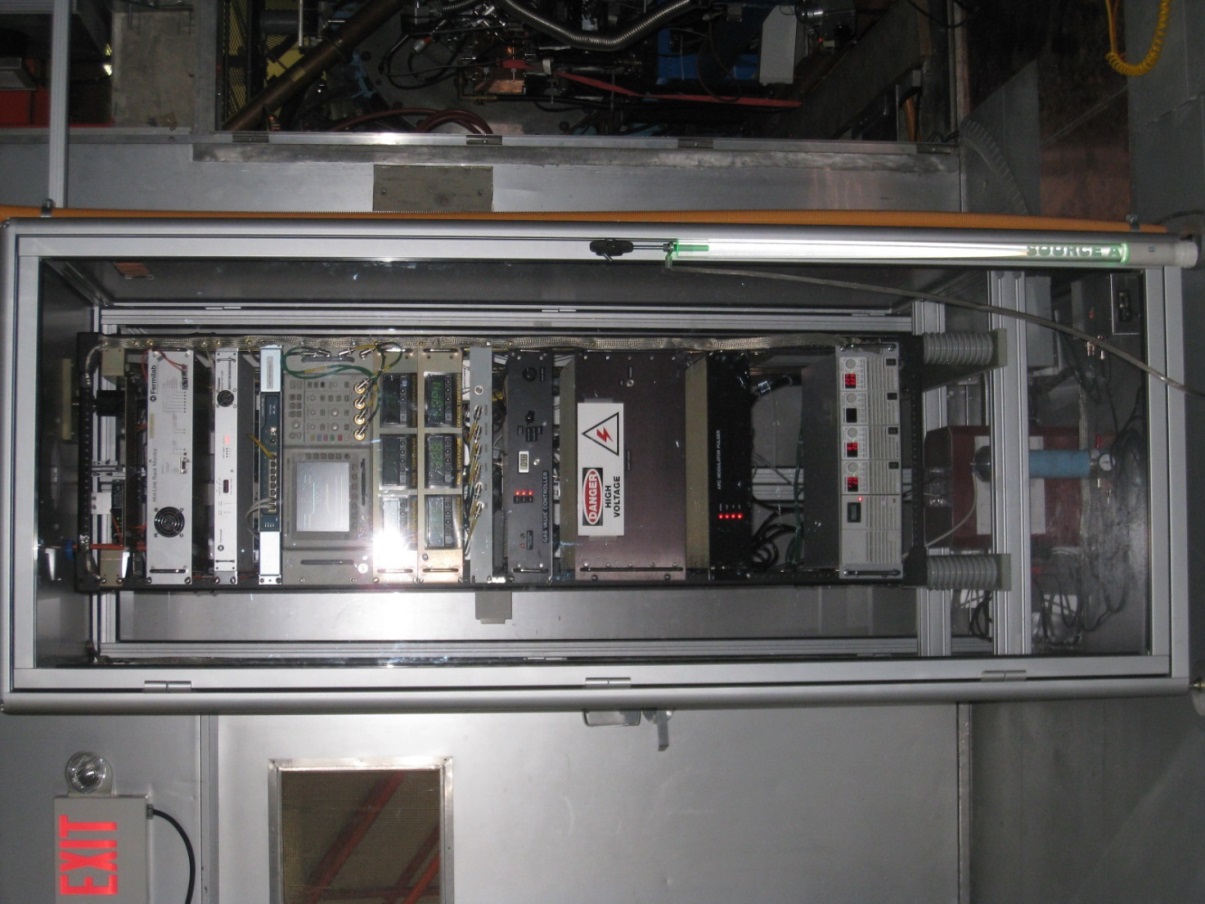 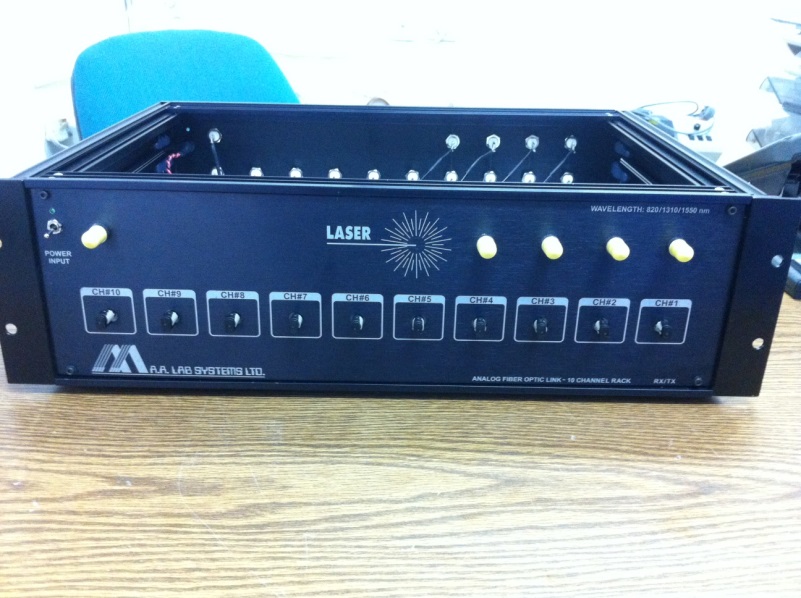 Thanks to Mike Kucera for pursuing this option !
Cs boiler
W cathode dimple
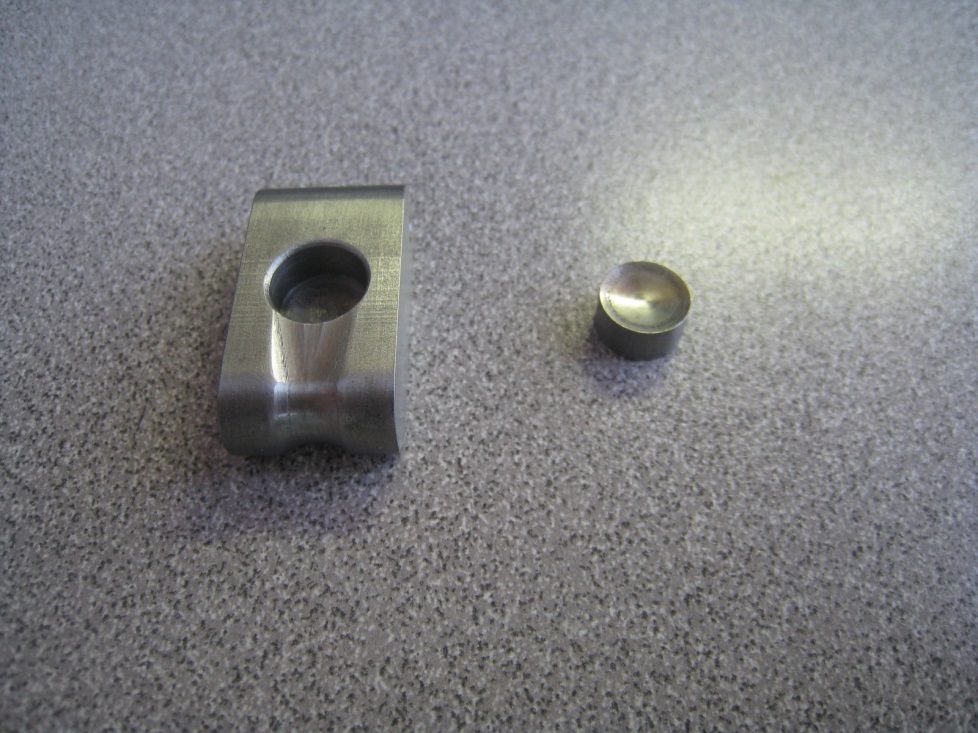 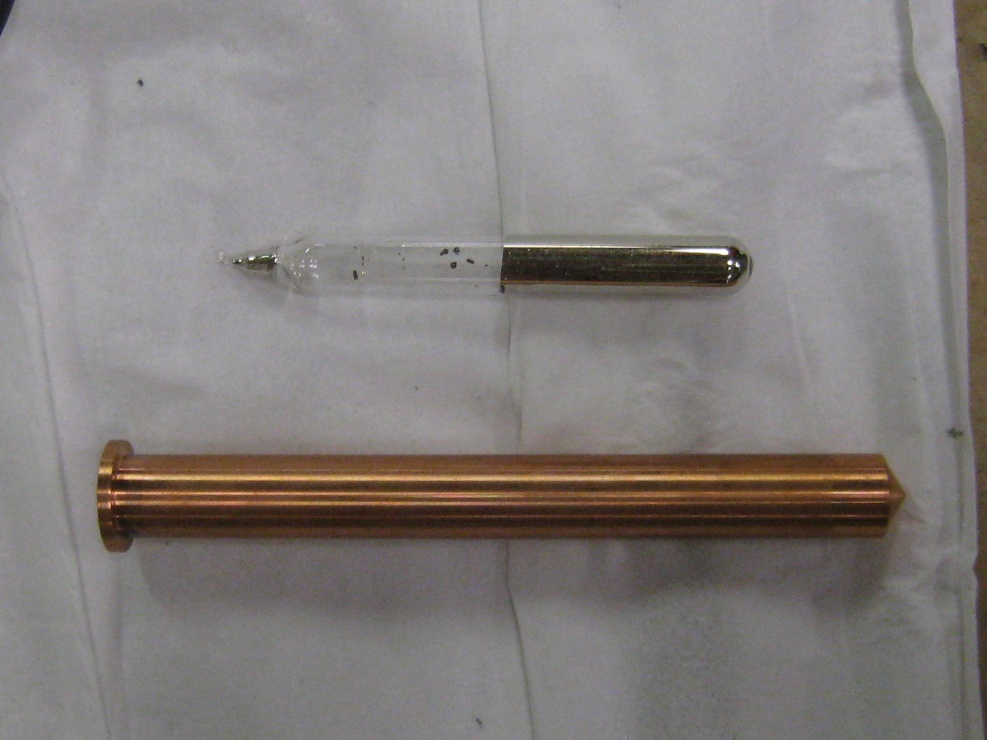 We us 5g ampules of Cs. 
Sometimes Cs gets trapped in the broken glass
Tungsten dimple
Cs on W H- production peak is broader
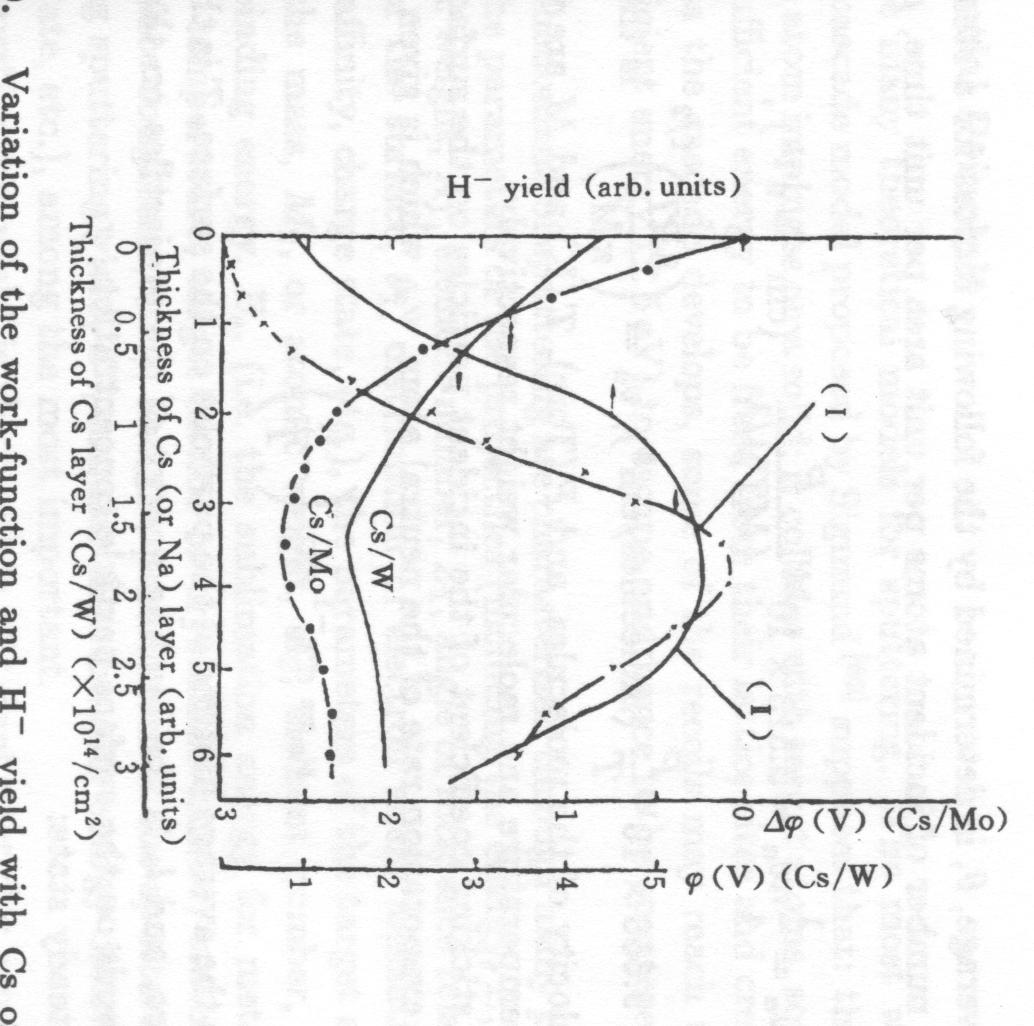 Need to get rid of heat tape and go to heater like BNL
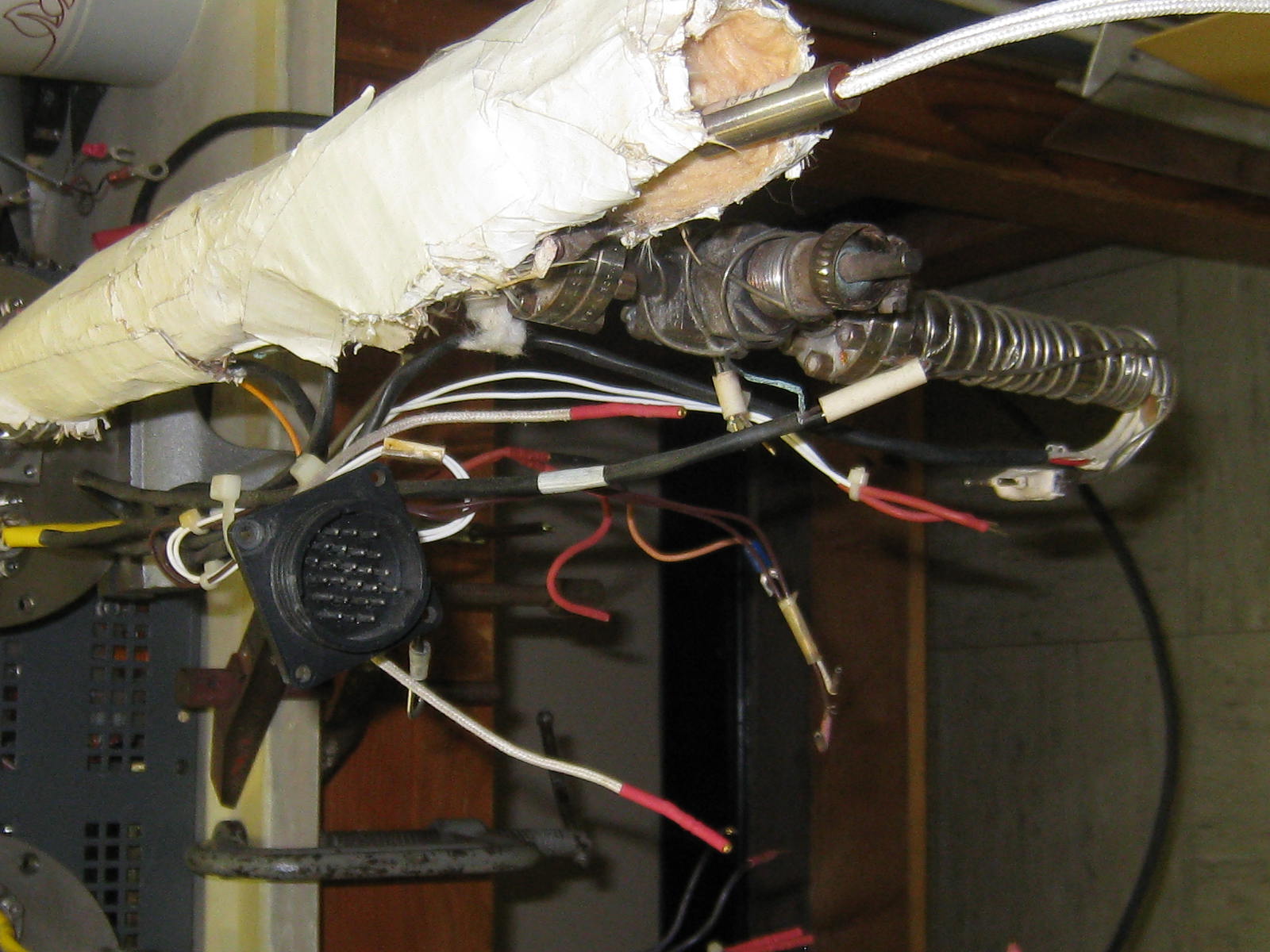 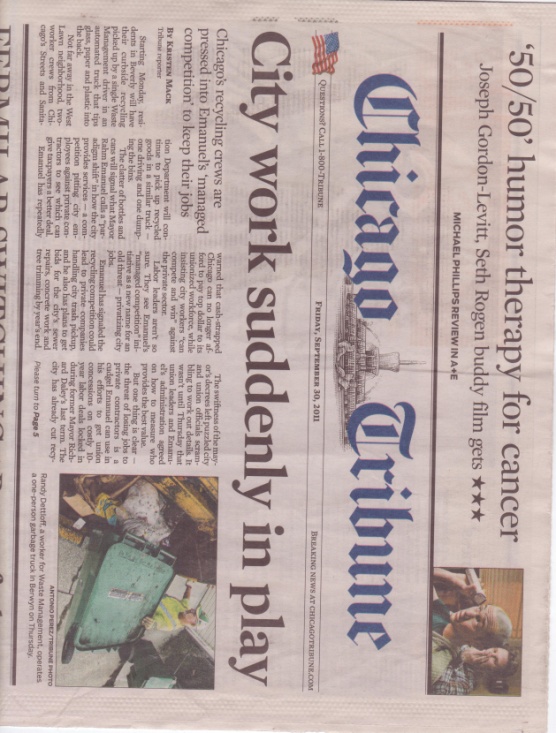 All of this is cool, but the coolest thing about working on sources  is:   You  don’t have to commit a crime to be on the cover of the Chicago Tribune !
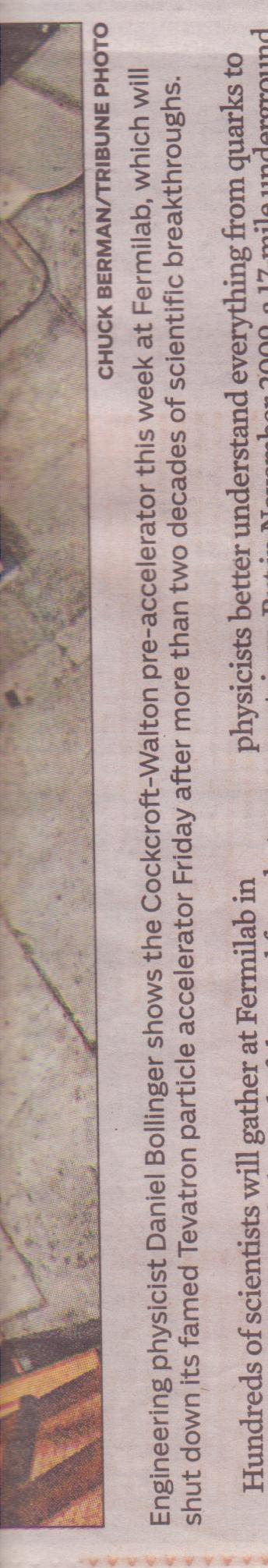 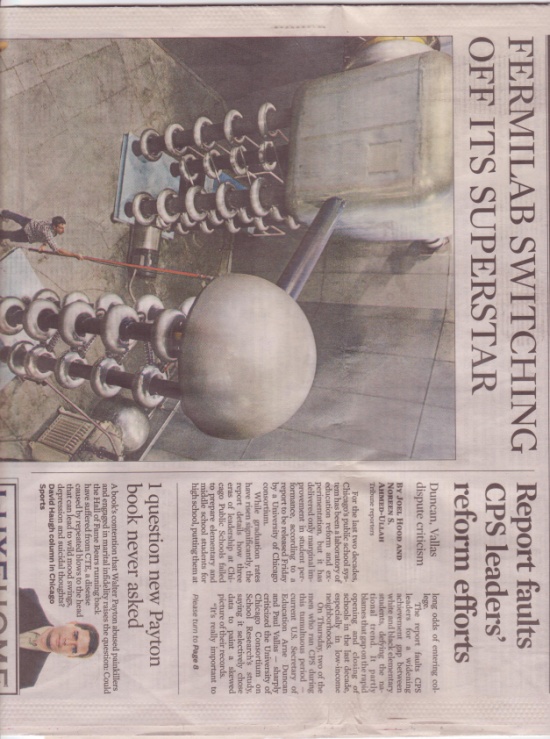 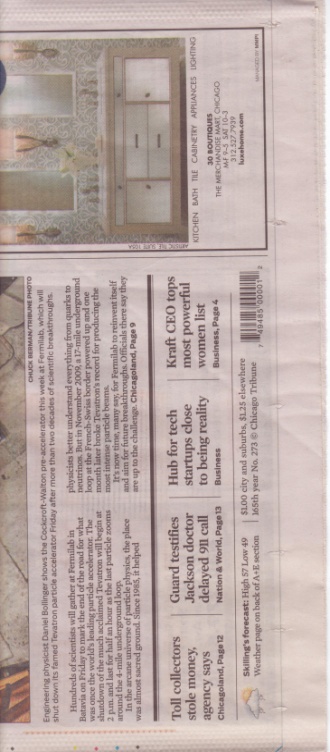 Thanks for your attention !